Neural Computation
Neuro Fuzzy Networks
Sources
Material in this lecture comes from, “Handbook of Natural Computing,” Editors Grzegorz Rosenberg, Thomas Back and Joost N. Kok, Springer 2014.
Neurofuzzy Networks for nonlinear process modeling and control
Local linear models
Combined using a center of gravity (COG) defuzzification

Insights about process characteristics at different operation regions is easily obtained from the neurofuzzy network parameters

Recurrent neurofuzzy network for accurate long-range predictions

Process models
First principles: reliable, time consuming to develop
Empirical: based on process operational data, use neural networks for good function approximation capability, result is a black box model (difficult to interpret and lack robustness when applied to unseen data)
Use both process knowledge and process operational data 
Opens up the black box model
decompose the process operation into a number of local operating regions, within each region a reduced order linear model approximates the local behavior of the process
Fuzzy sets  define operating regions (since the boundary of an operating region is vague in nature and there is overlapping among different regions
Takagi and Sugeno (1985): 
Each model input is assigned several fuzzy sets
Logical combinations of the fuzzy inputs partitions the model input space into several fuzzy regions
A local linear model is used within each region
Global model output is an interpolation of local model outputs (= center of gravity defuzzification (COG))

Each local region uses  a reduced order linear model to present process behavior:
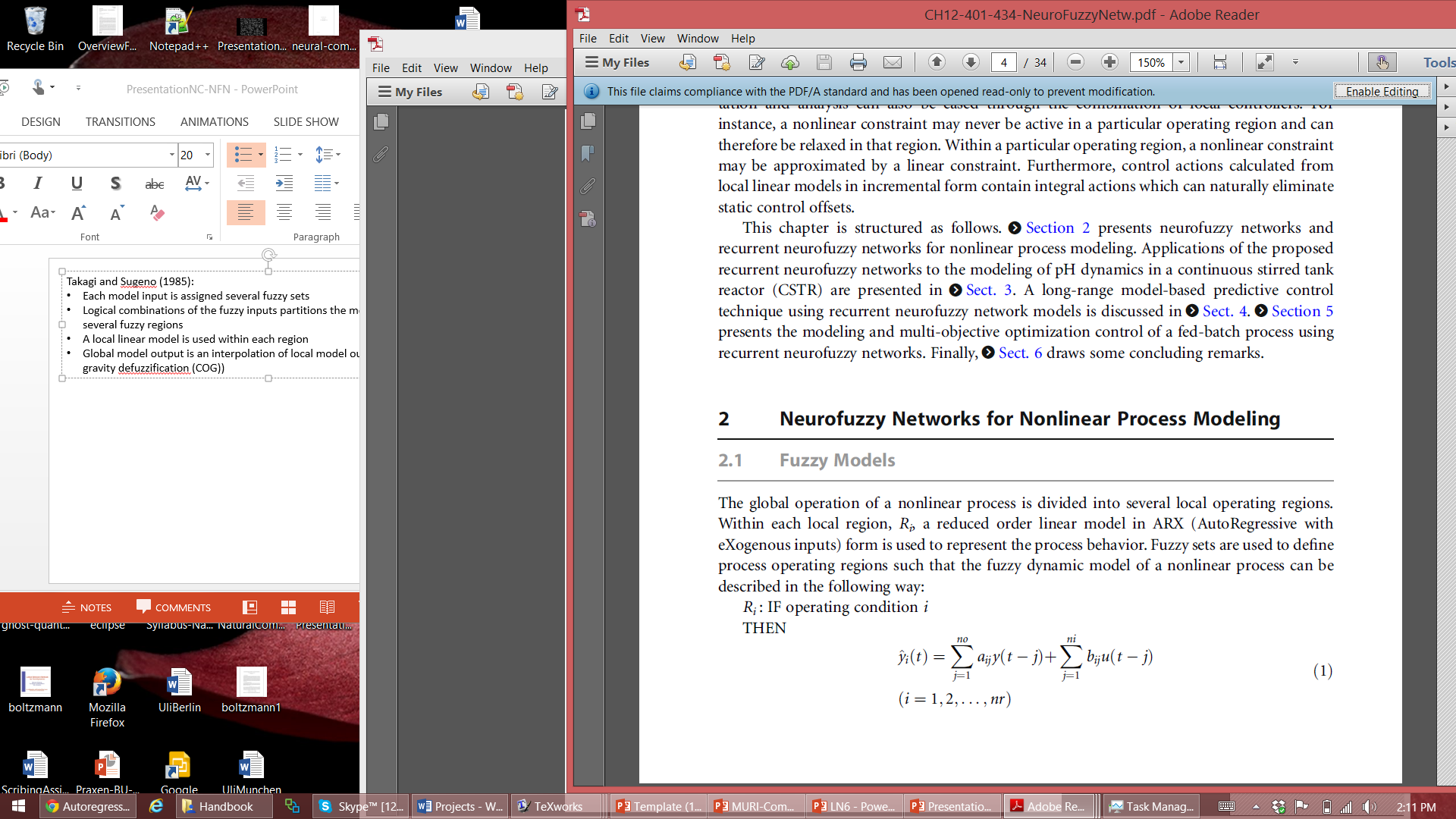 Reduced model
Membership functions of process variables
u = process input
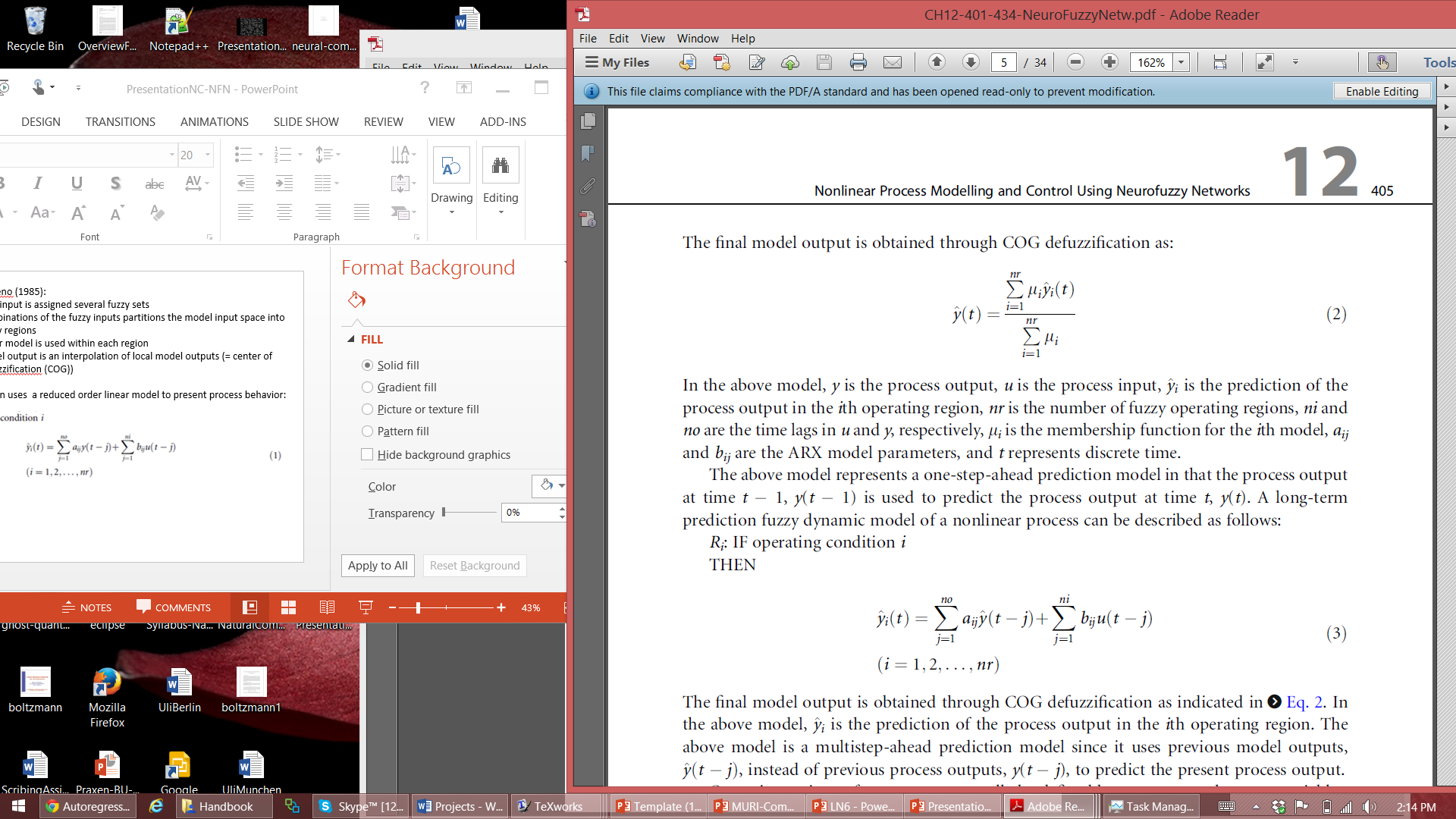 y = process output
COG
Example: two process variables x1 and x2 and each has been assigned fuzzy sets low, medium, high defined by membership functions mu_h, mu_m, mu_l

Process region i is defined as (x1 high) AND (x2 medium)

Membership function of region i:
Min(mu_h(x1), mu_m(x2)) (can be used in gradient free training algorithms, e.g., genetic based)
mu_h(x1)mu_m(x2) (allows calculation of model error gradients required in gradient-based network training)
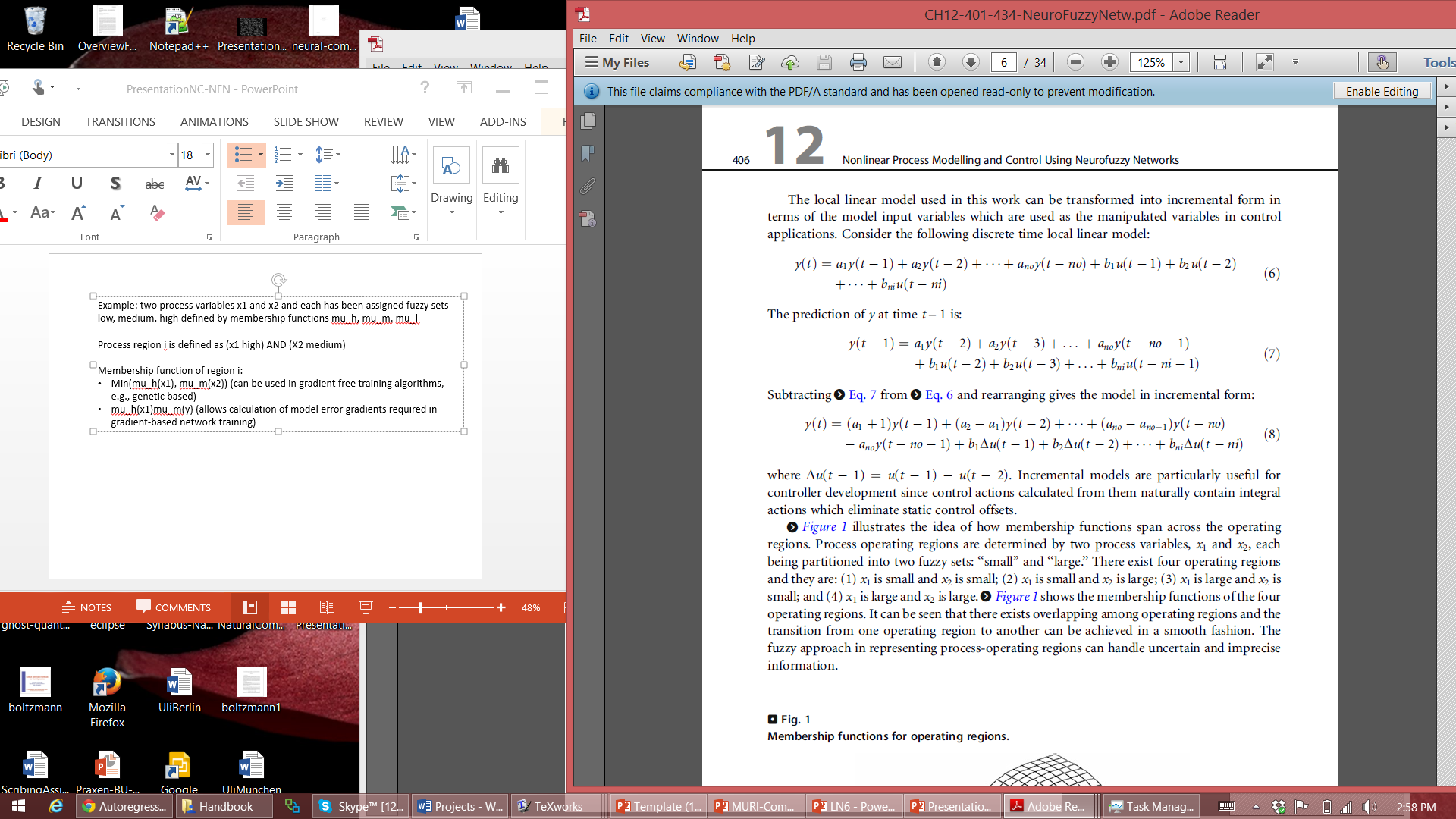 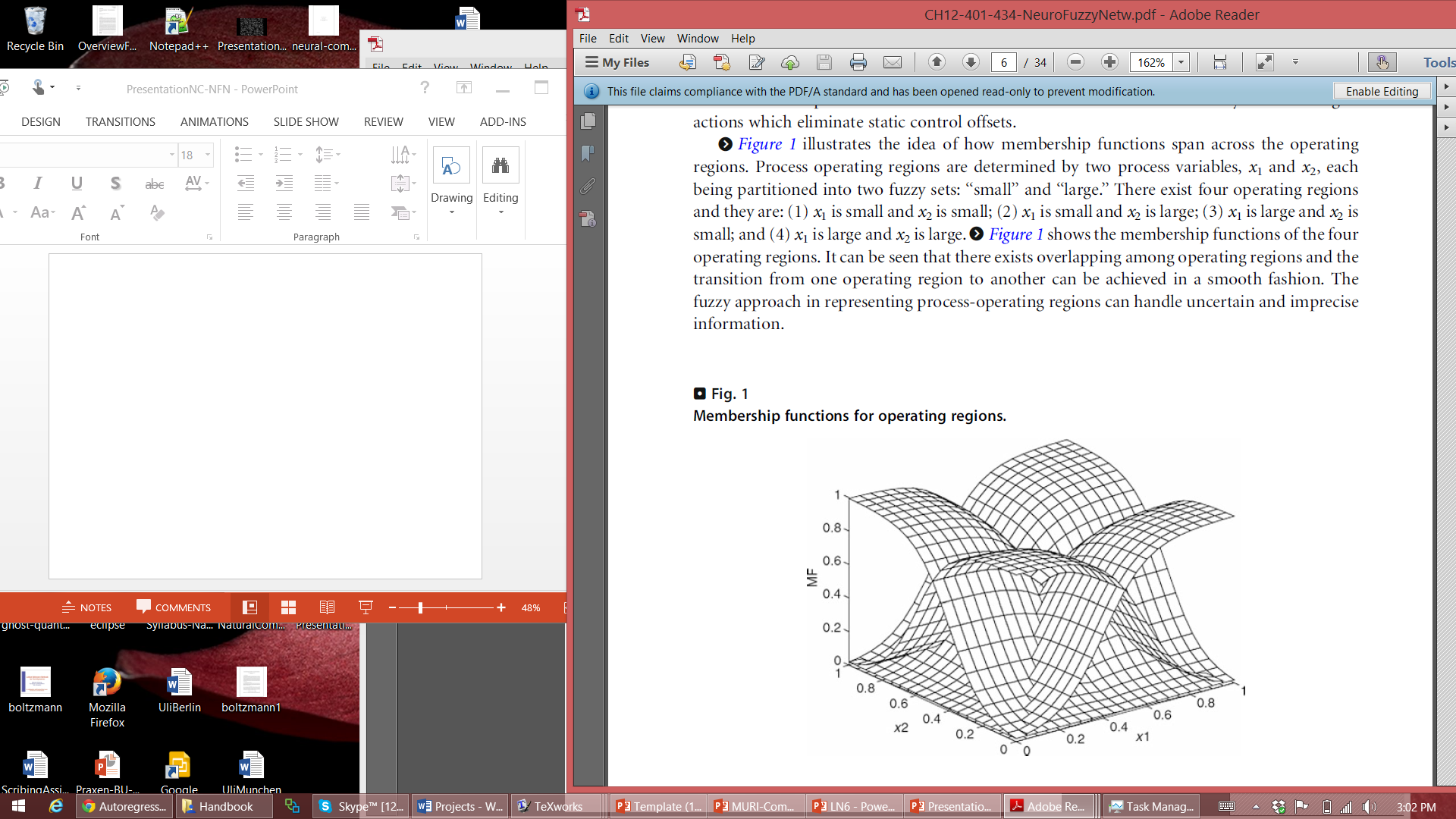 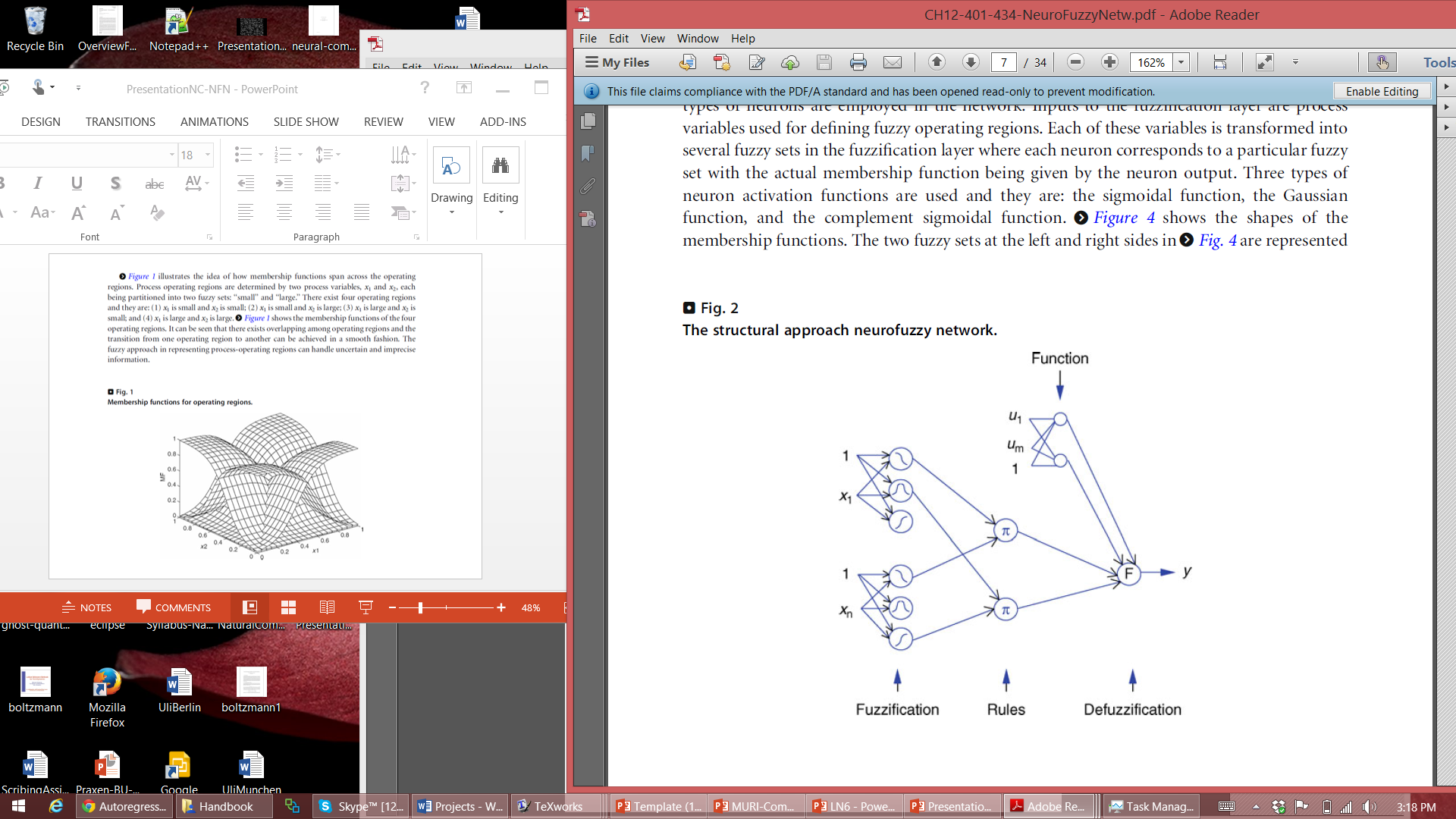 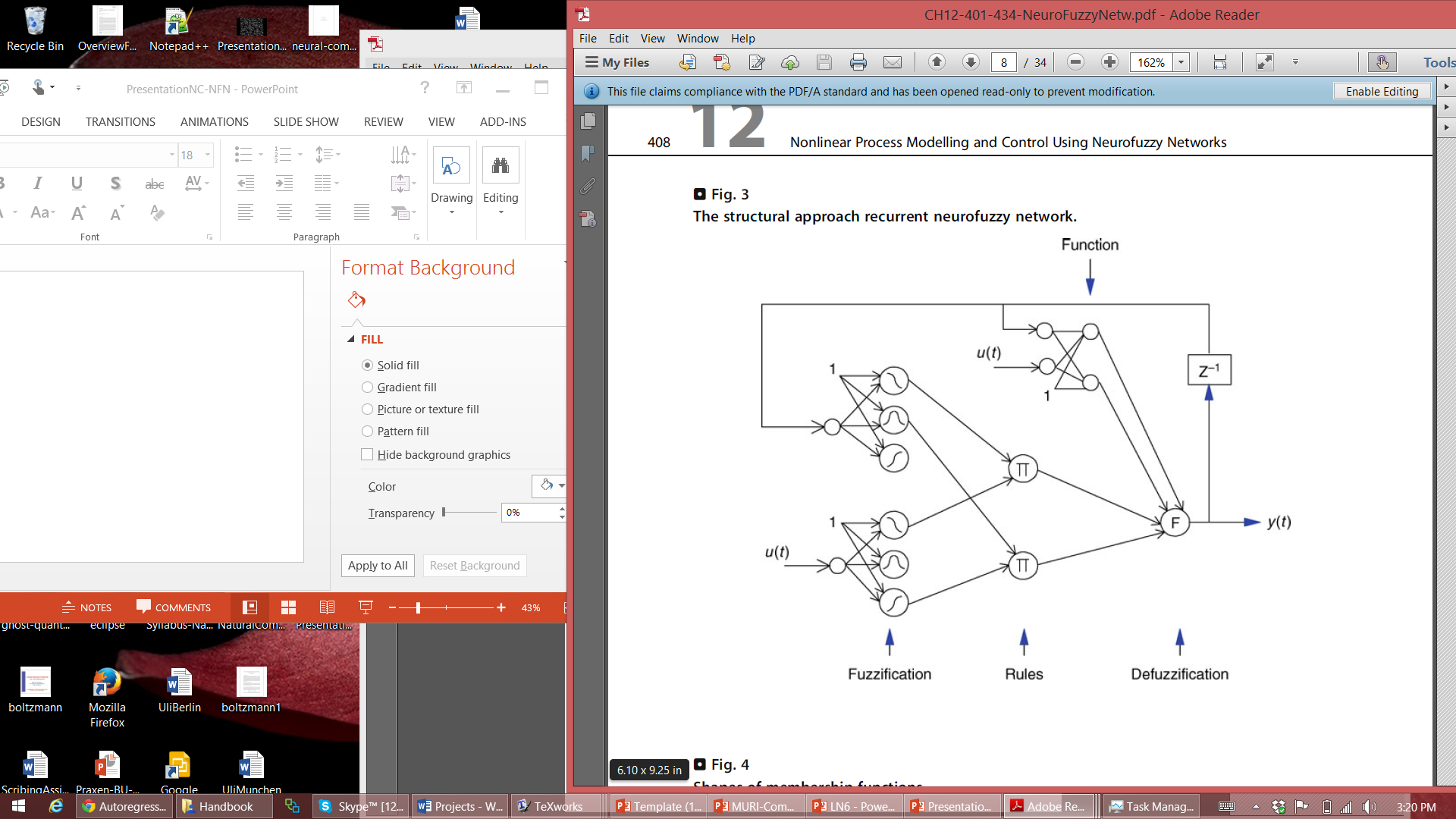 There are no explicit process variables: the behavior of the process is indirectly determined by the predicted output together with the current inputs  output is fed back and together with the input it is fuzzificated and the rules define the corresponding operating regions (so, the input is used as input to the reduced linear models in the function layer and used to extract process behavior)
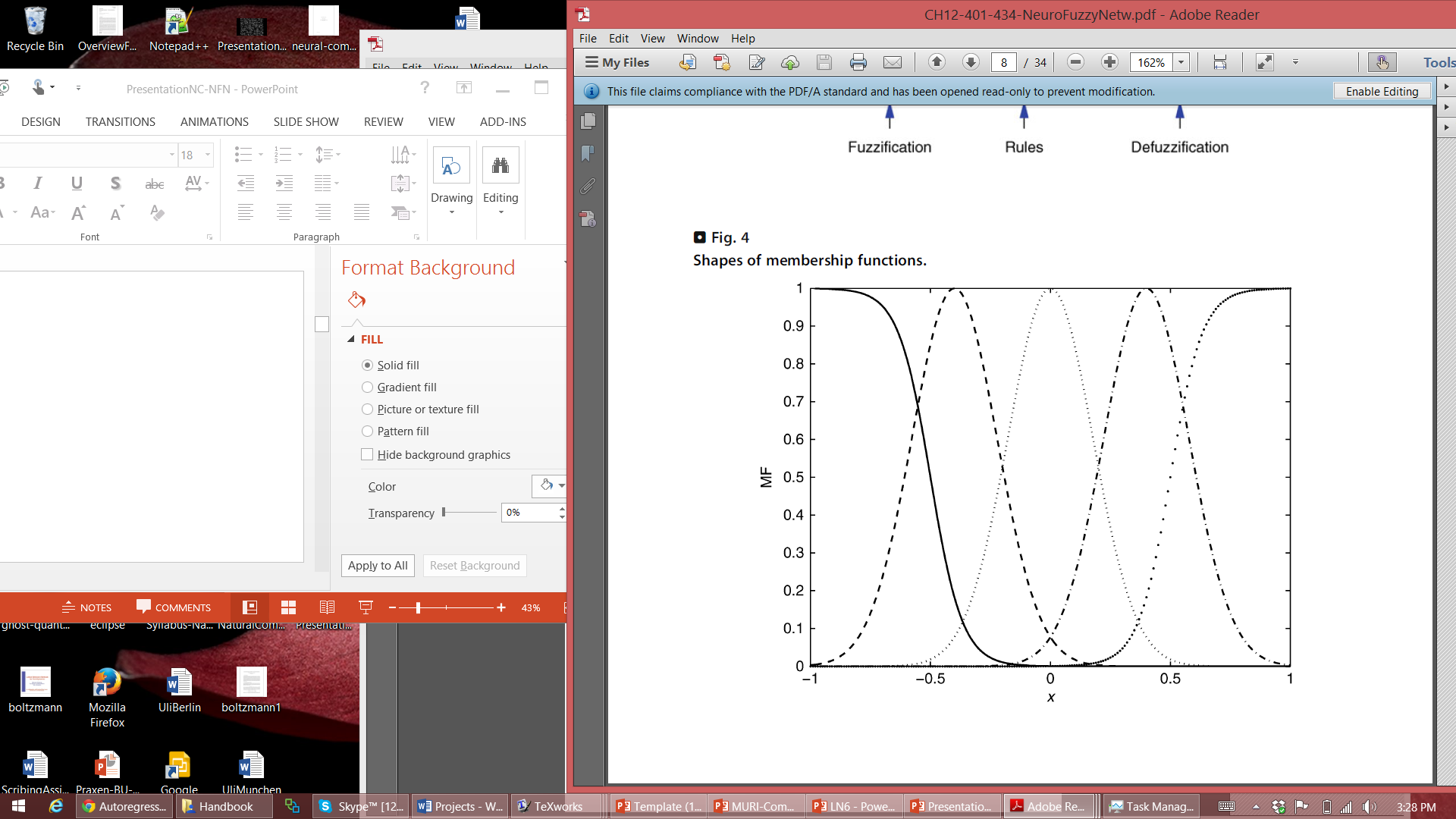 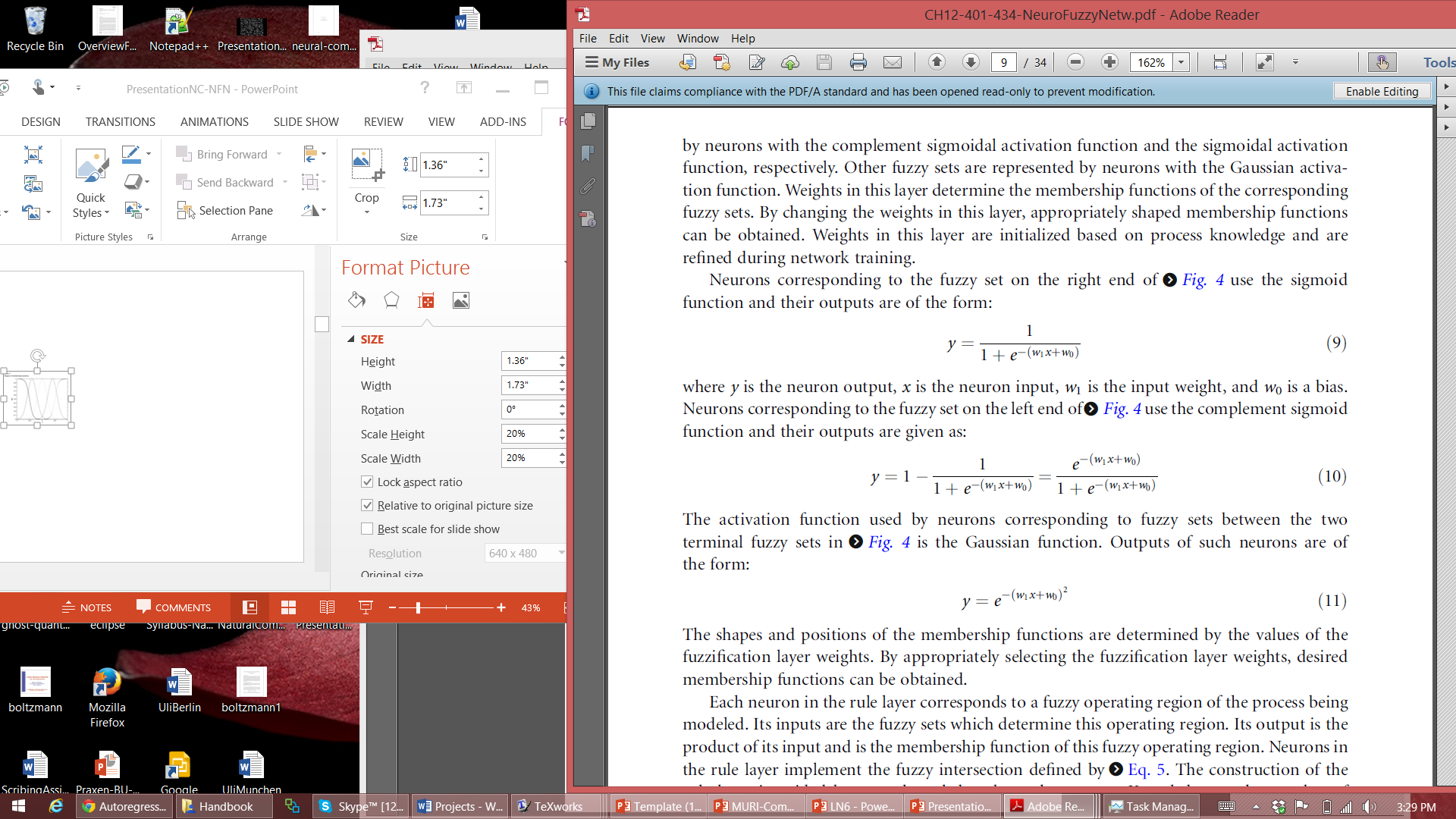 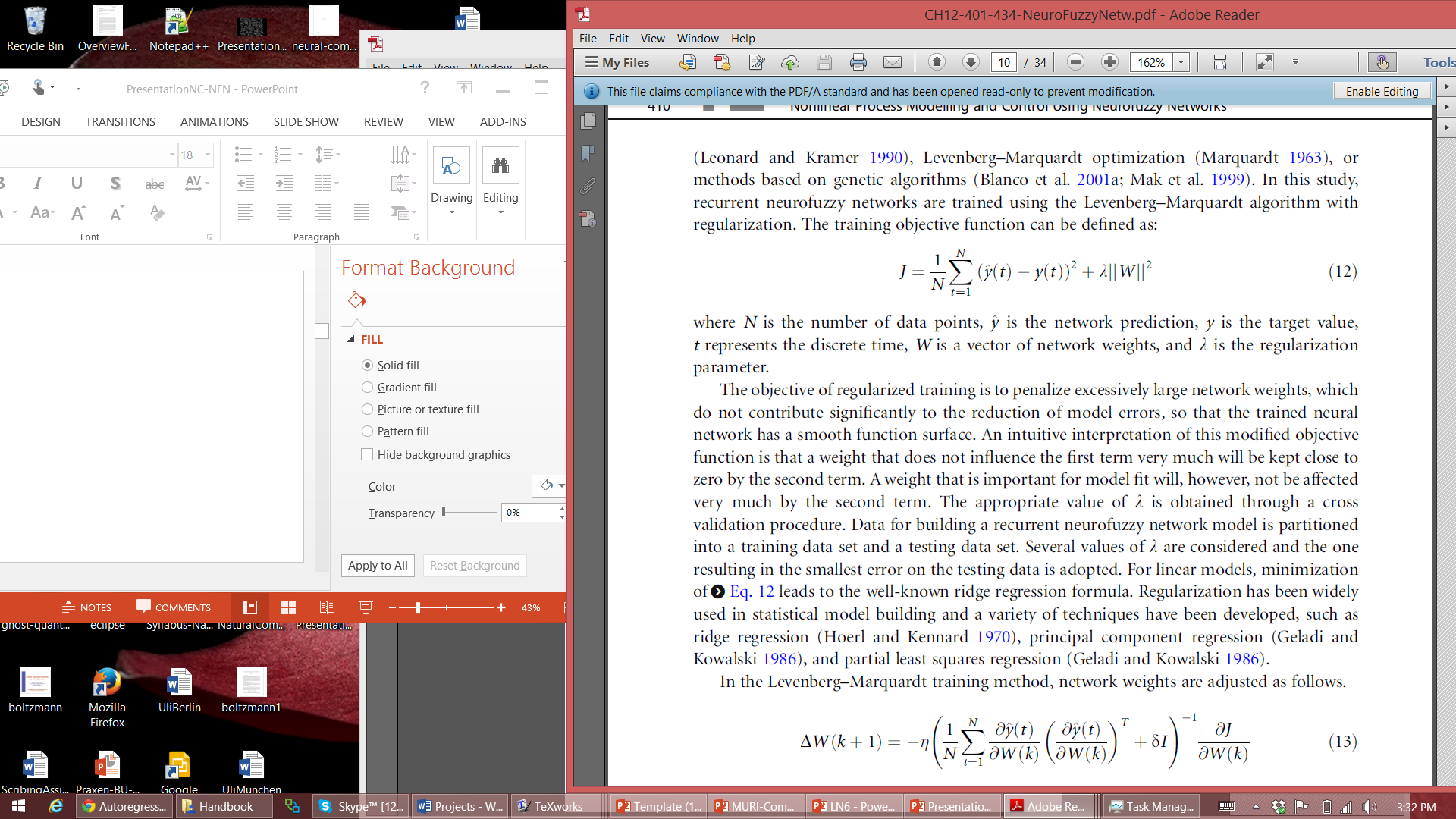 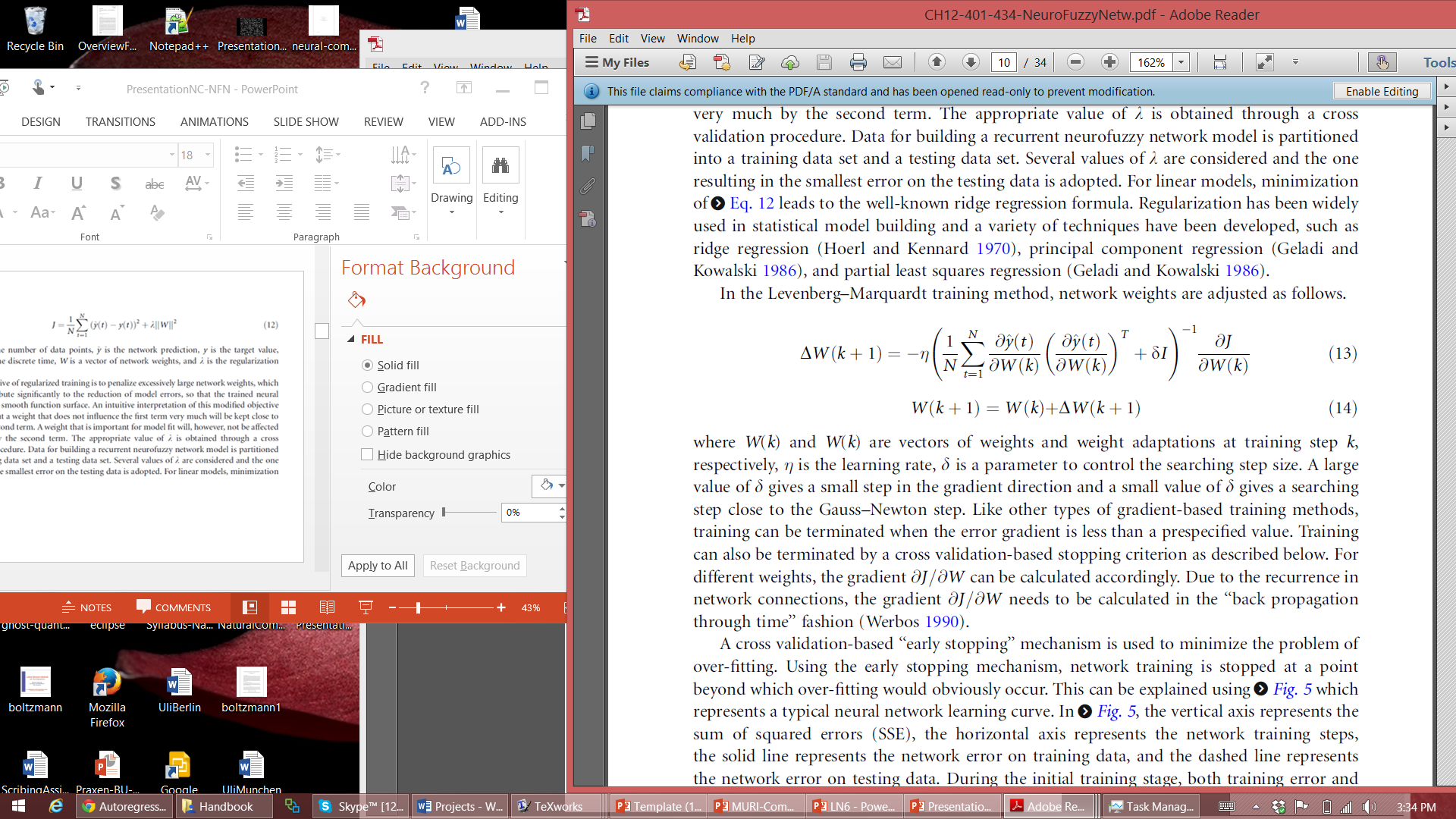 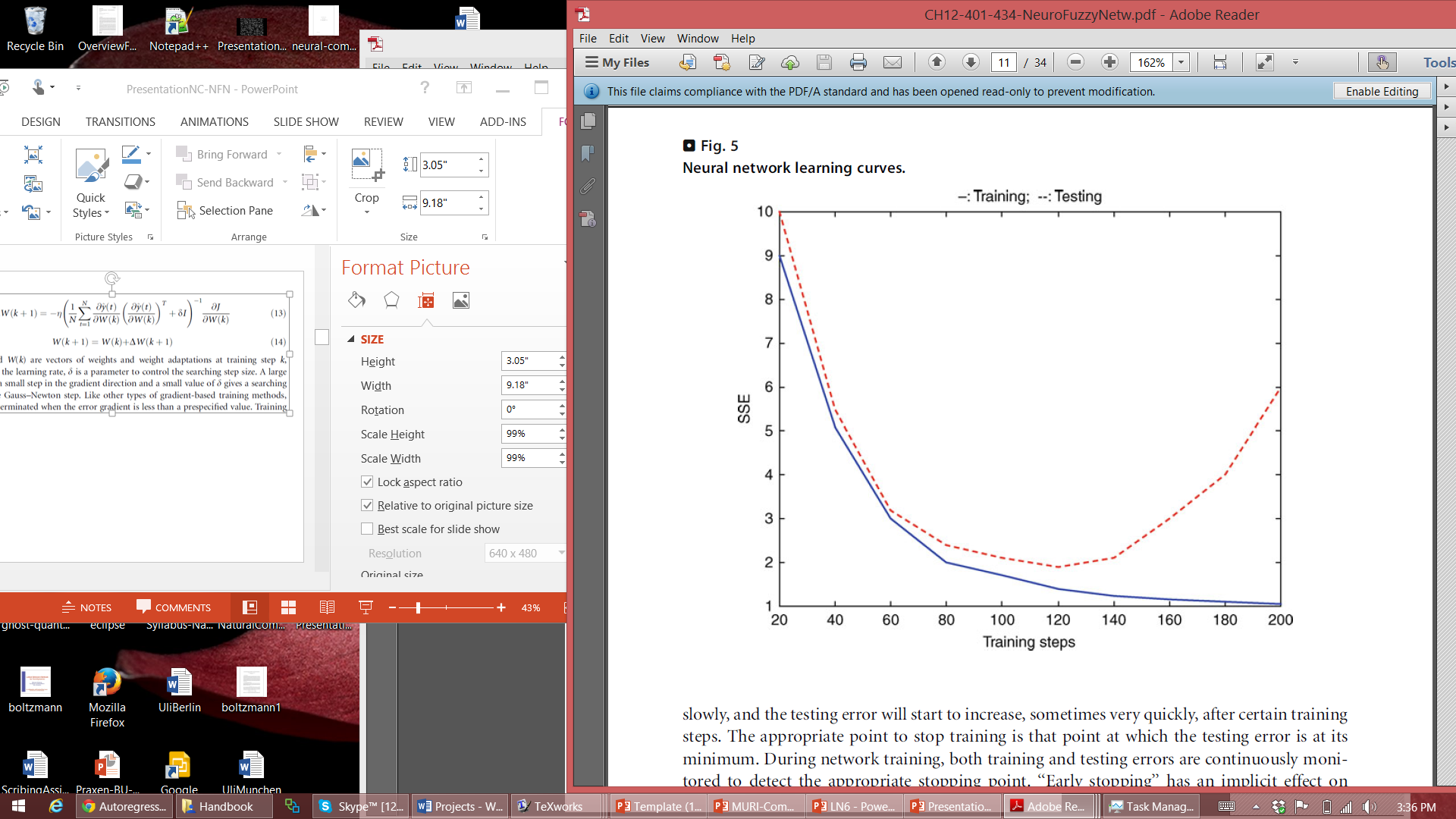 Sum of Squared Errors
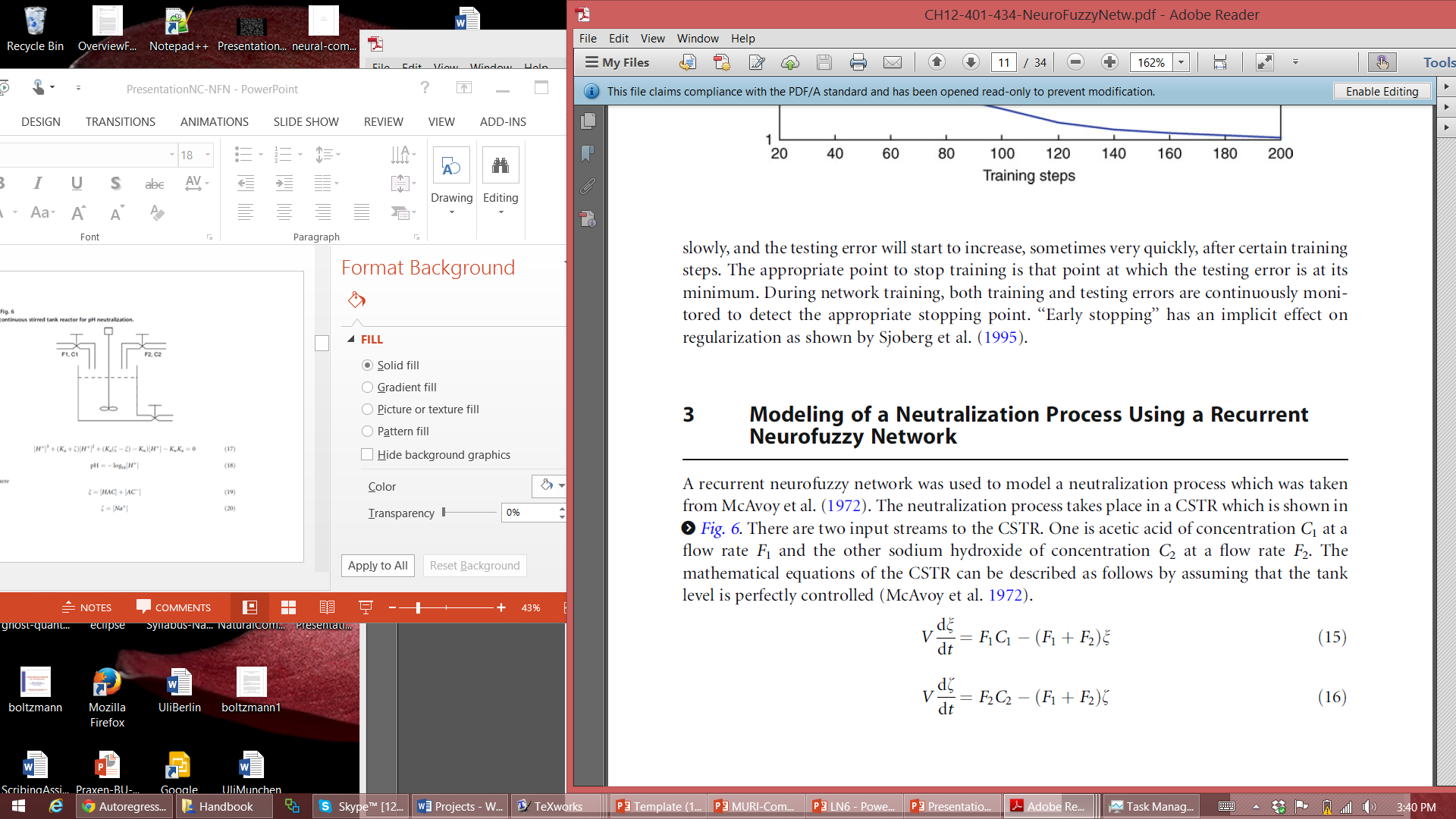 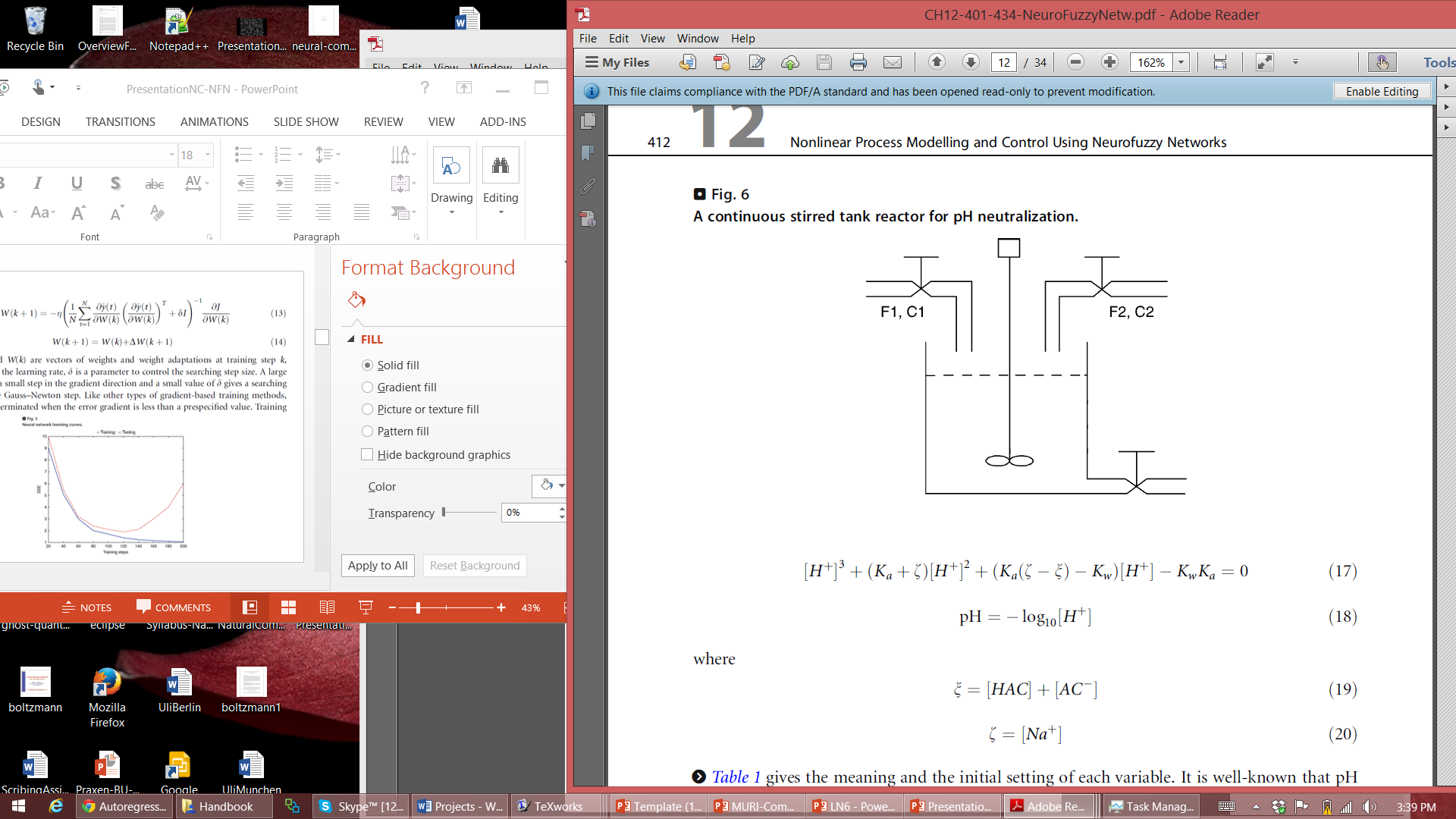 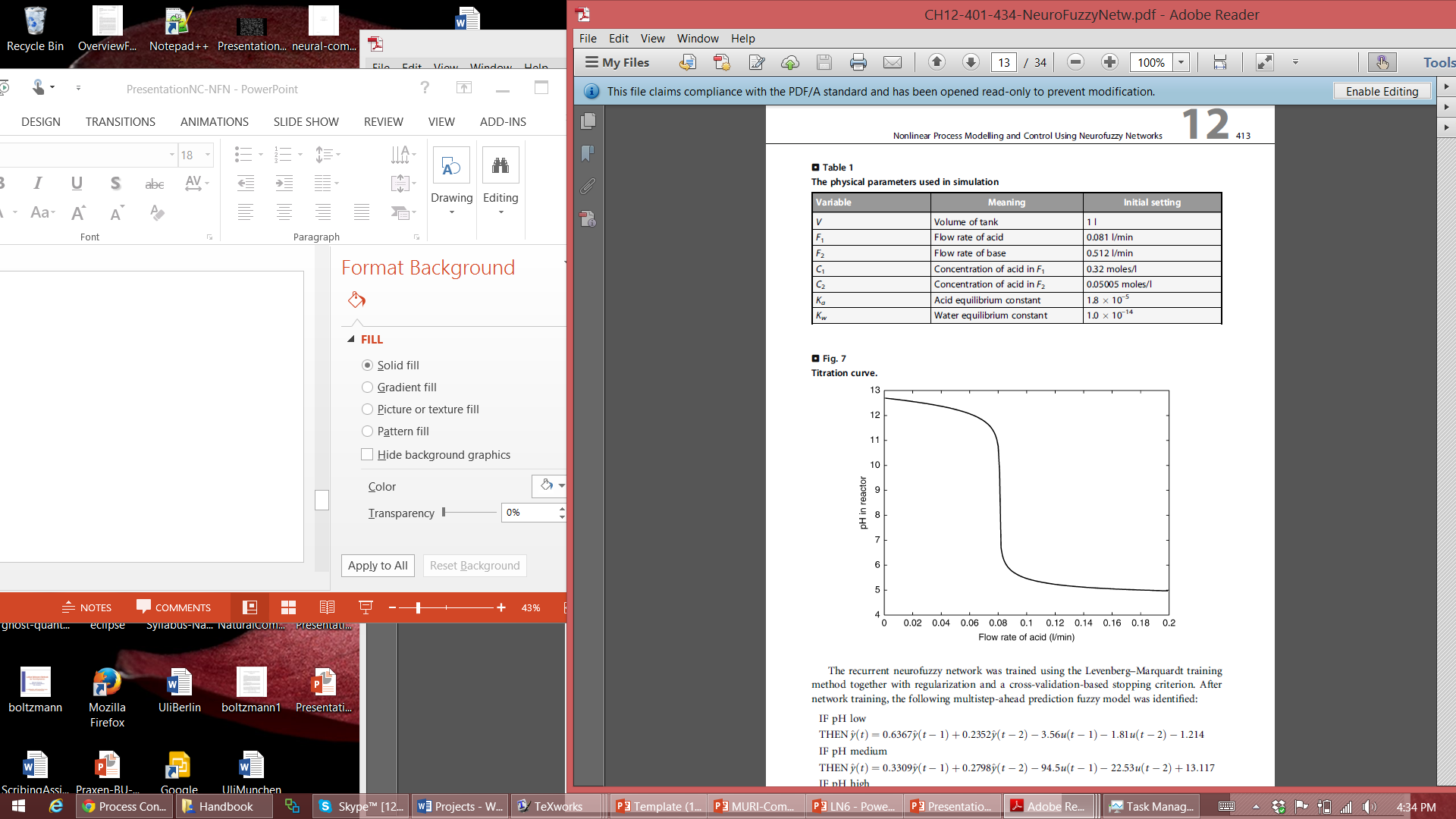 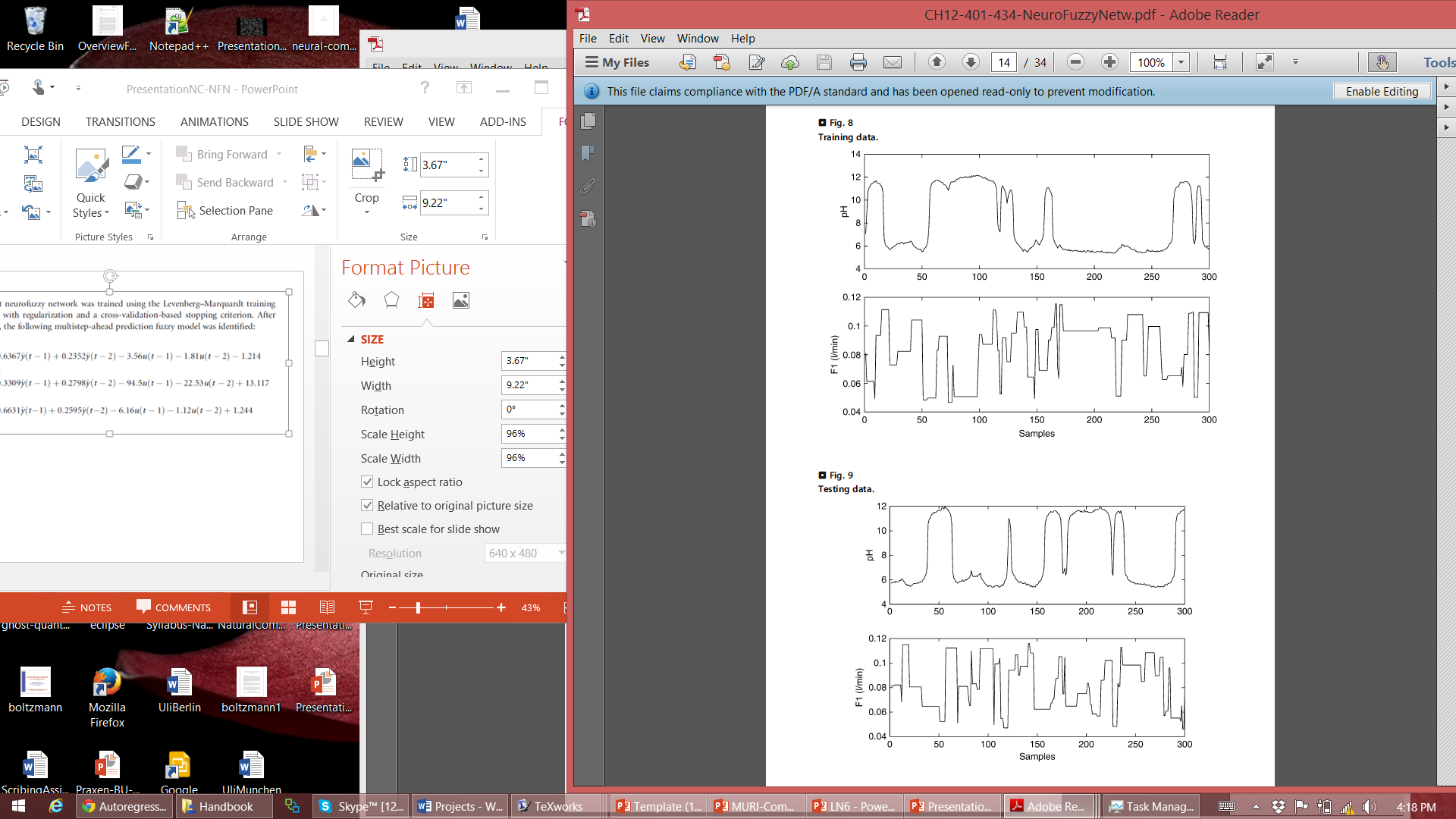 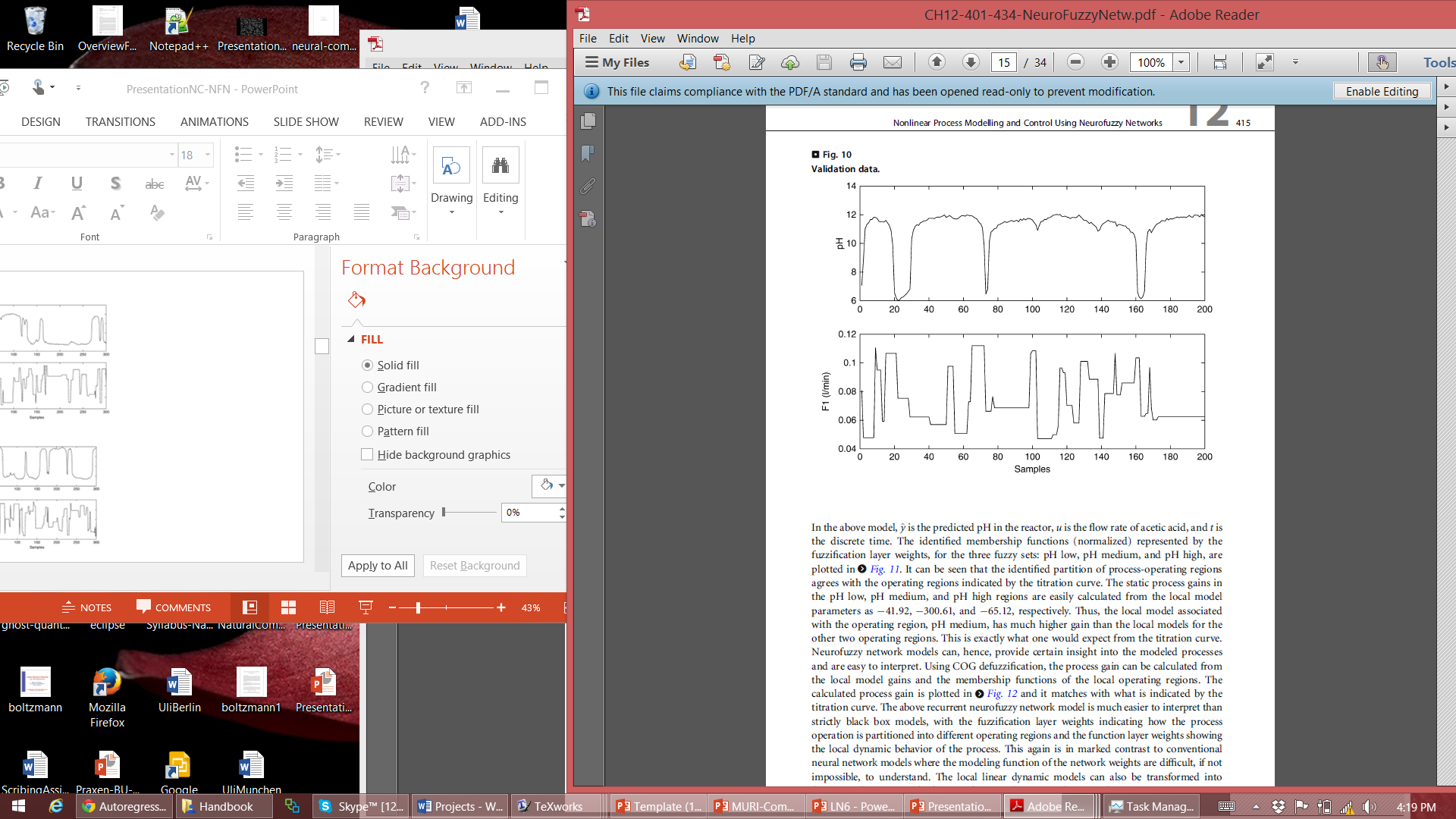 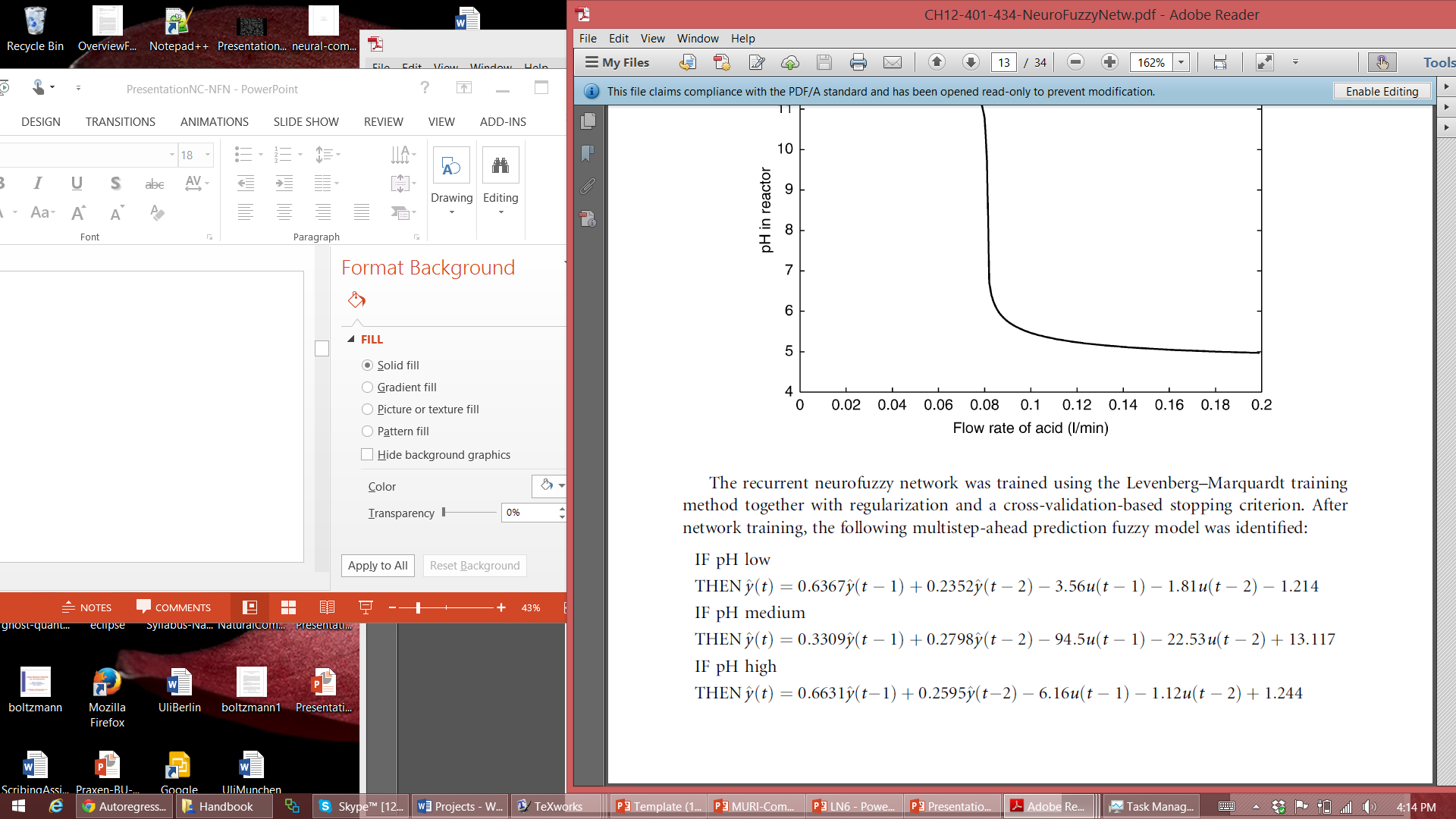 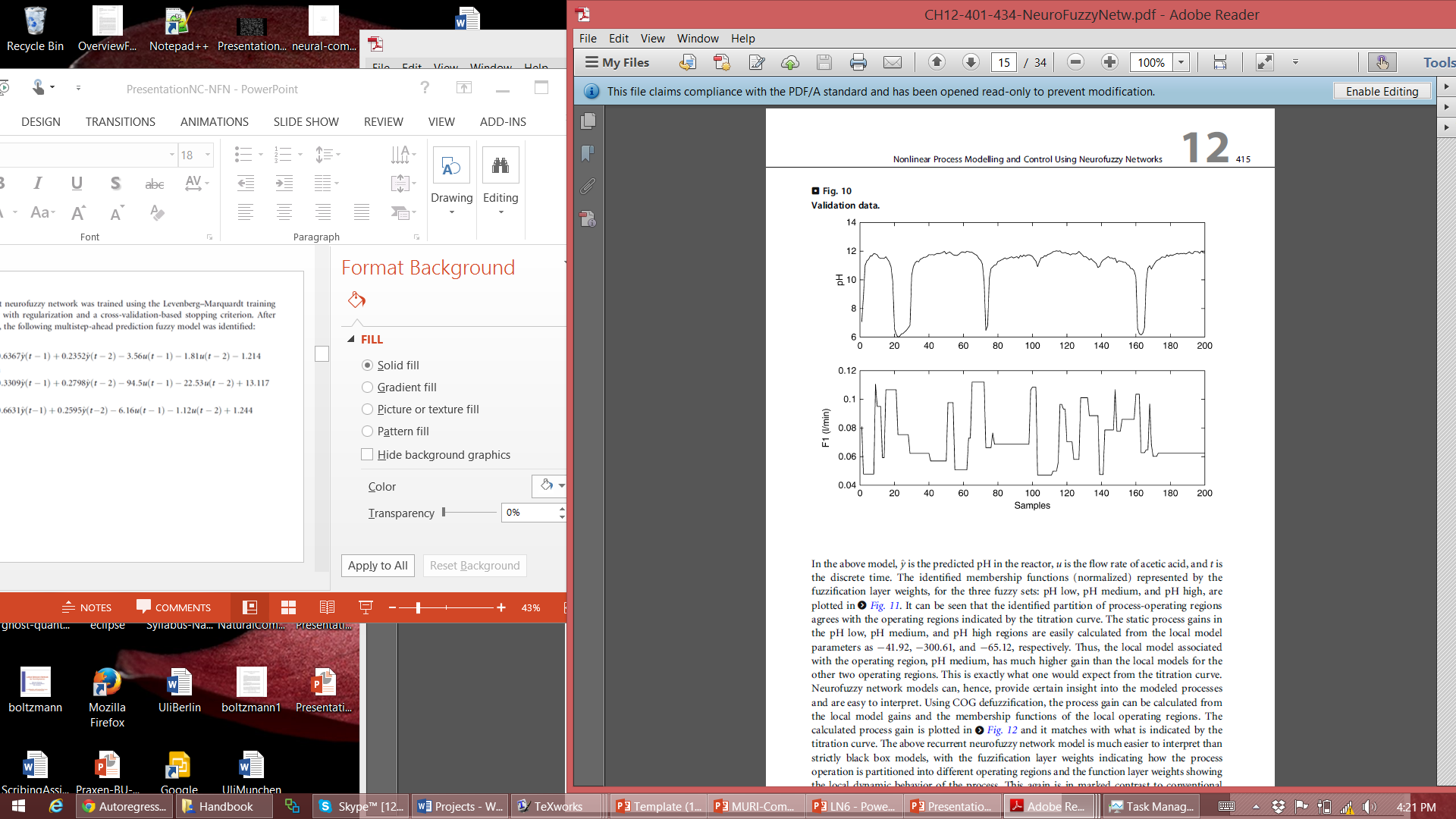 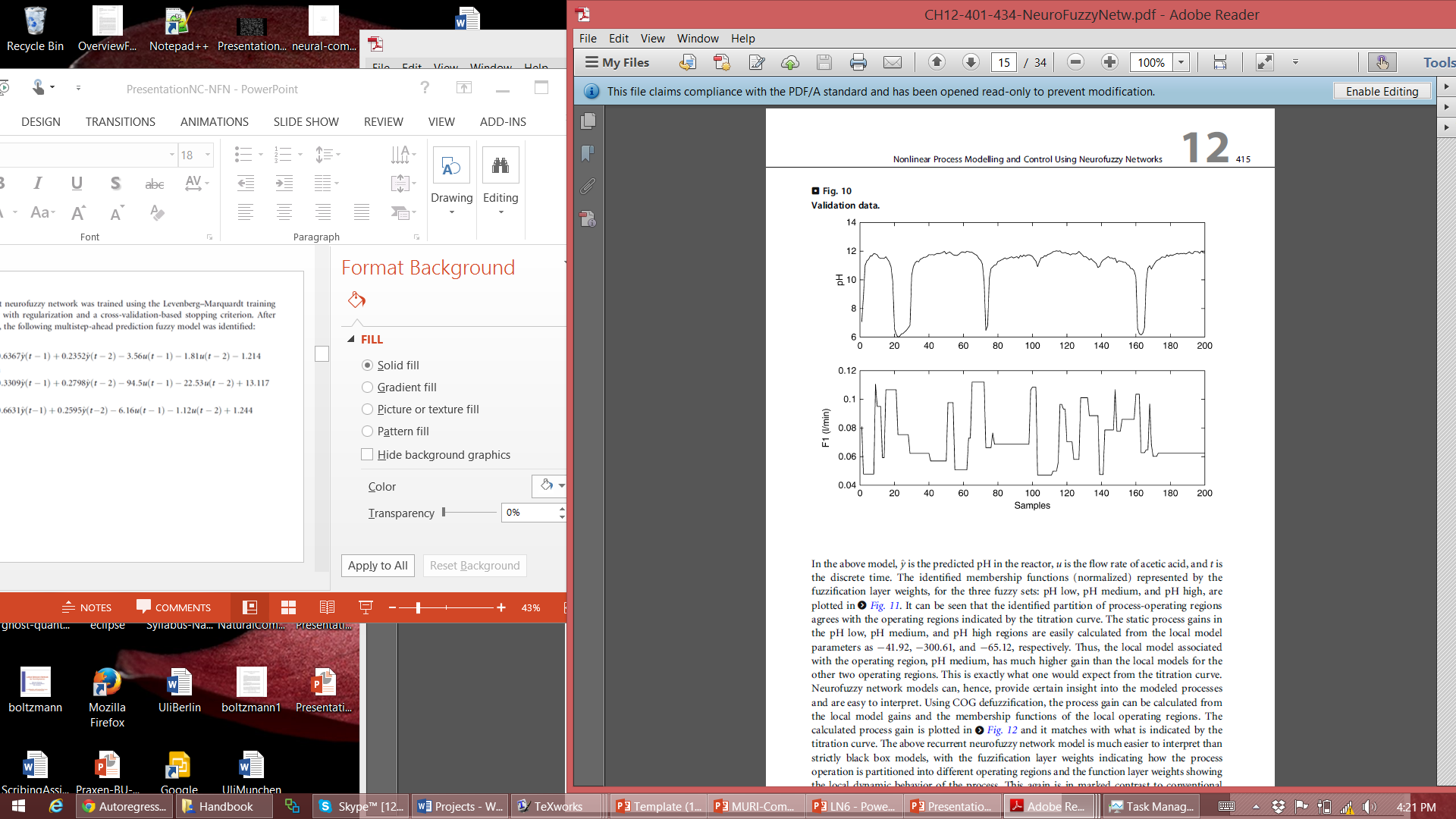 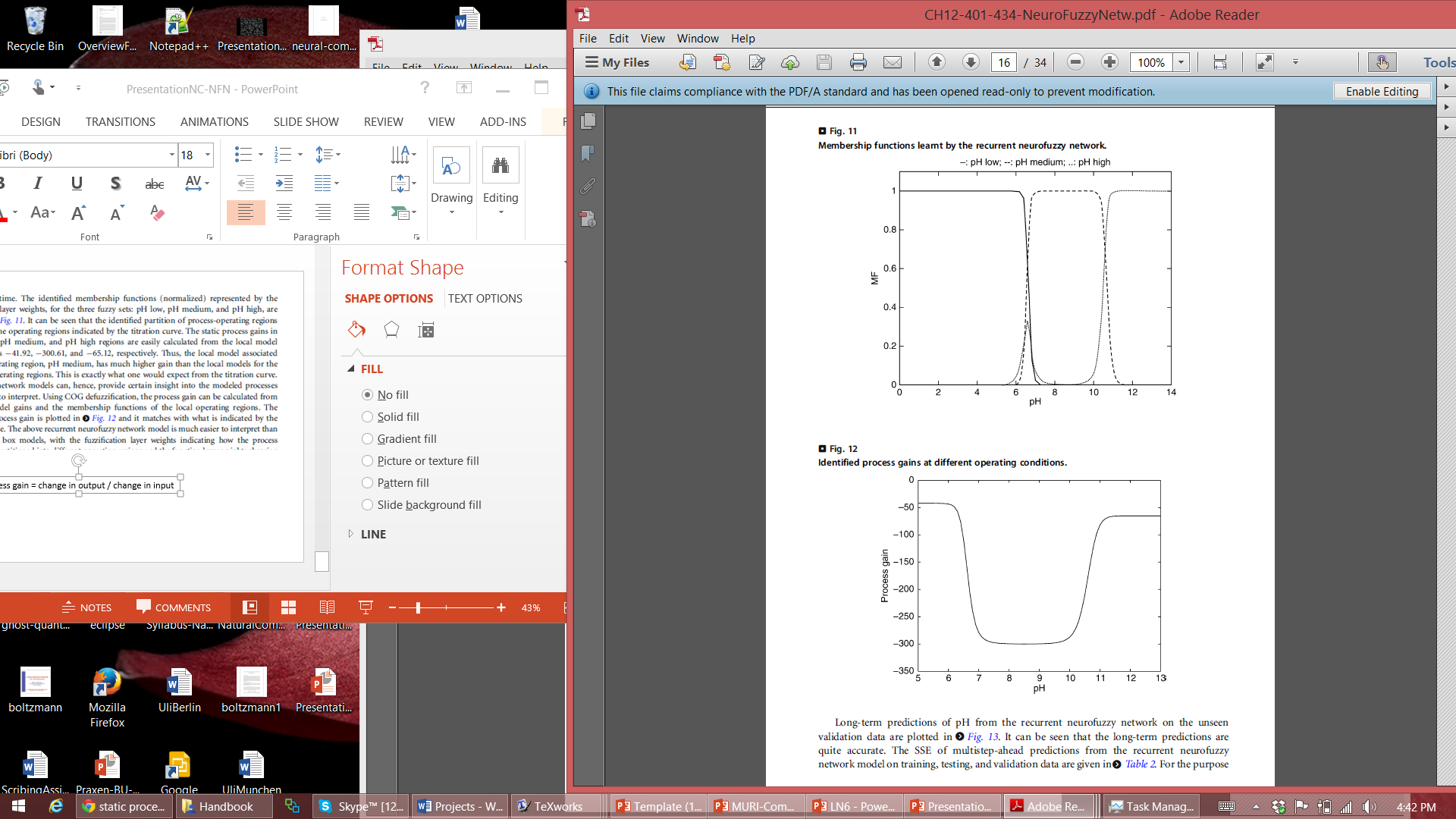 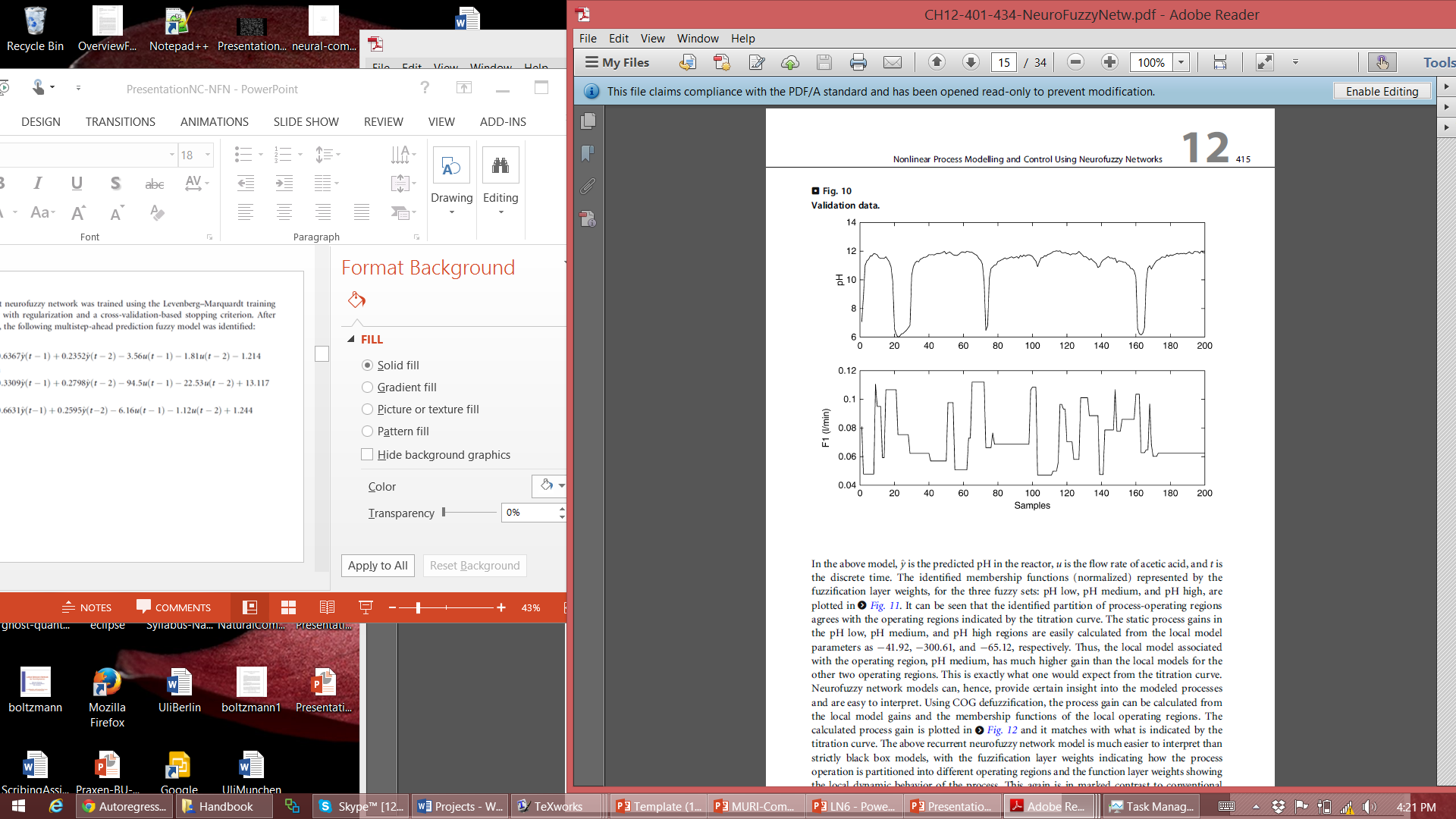 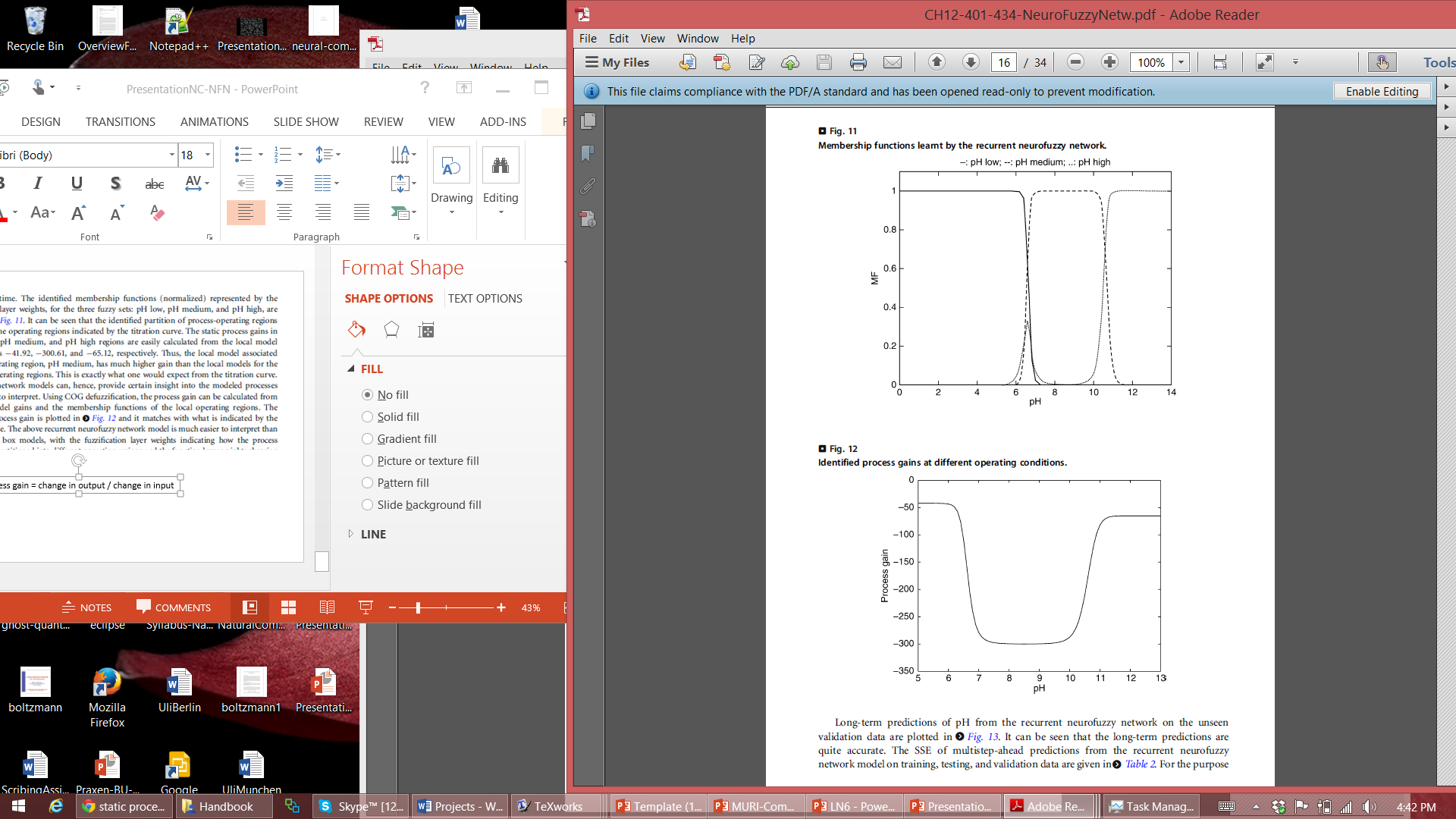 Process gain = change in output divided by change in input
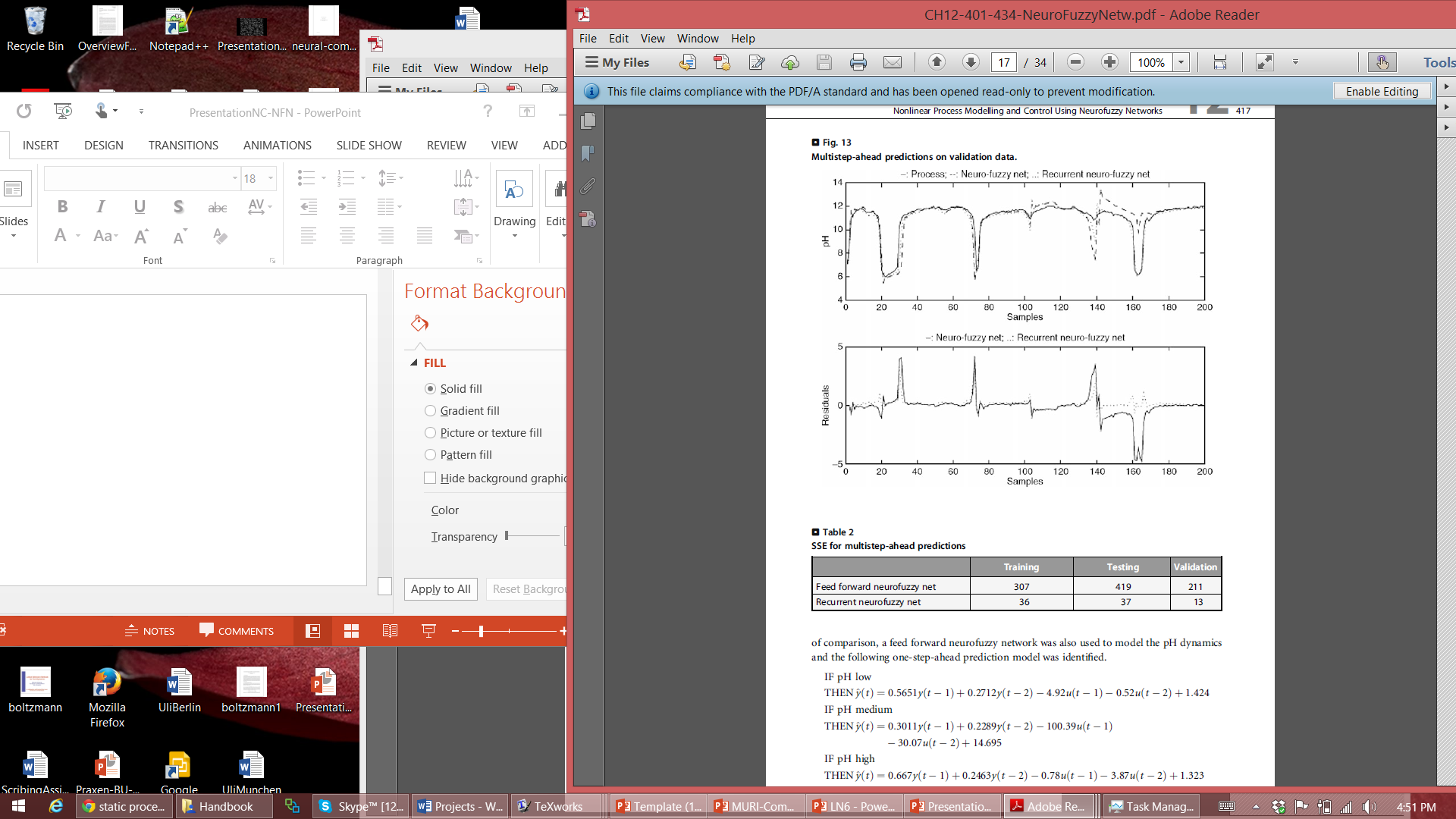 All the local linear models, in the form of Eq. 27, and final non-linear global model have been learned: How can we base a control strategy on the non-linear model?
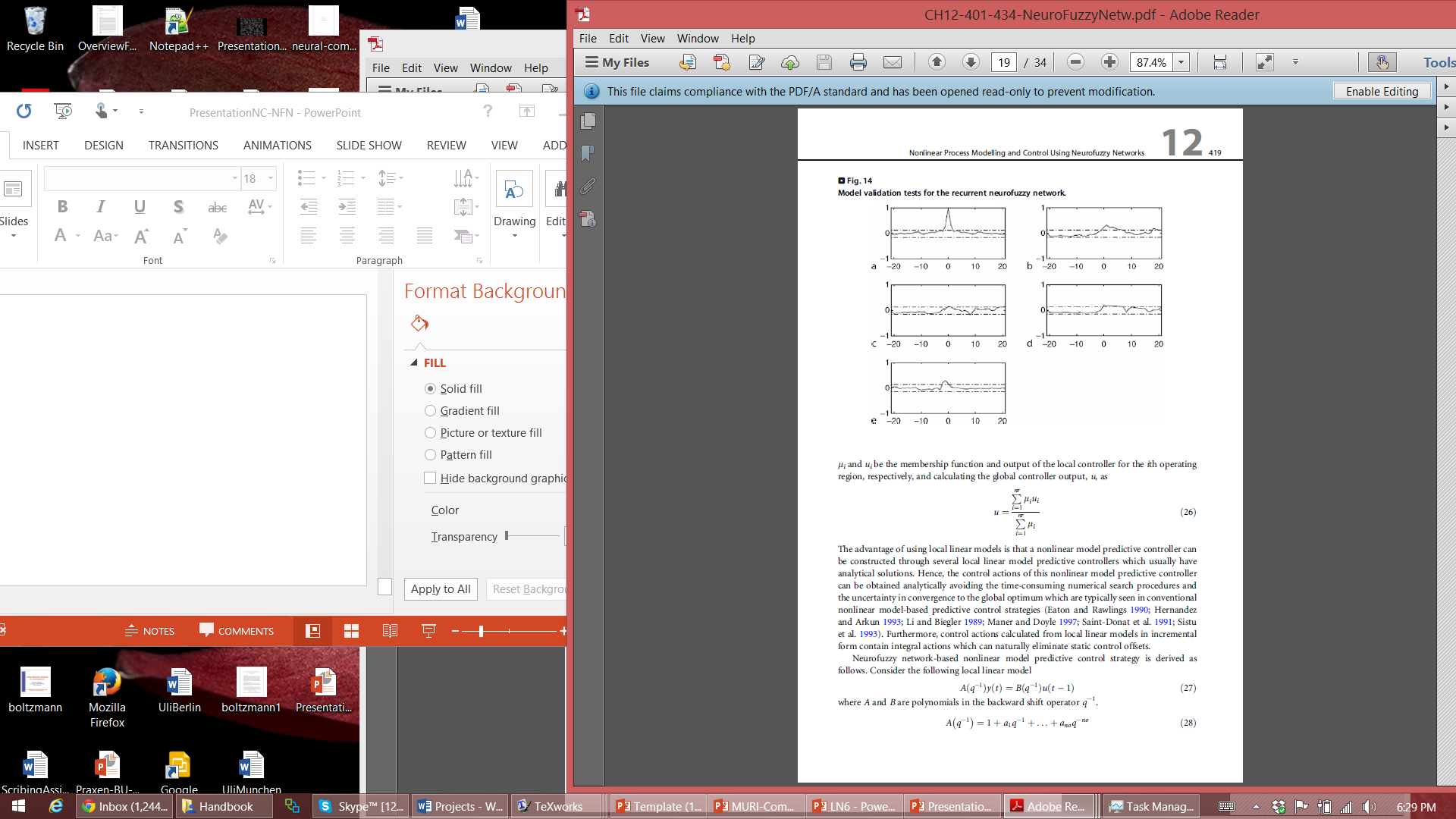 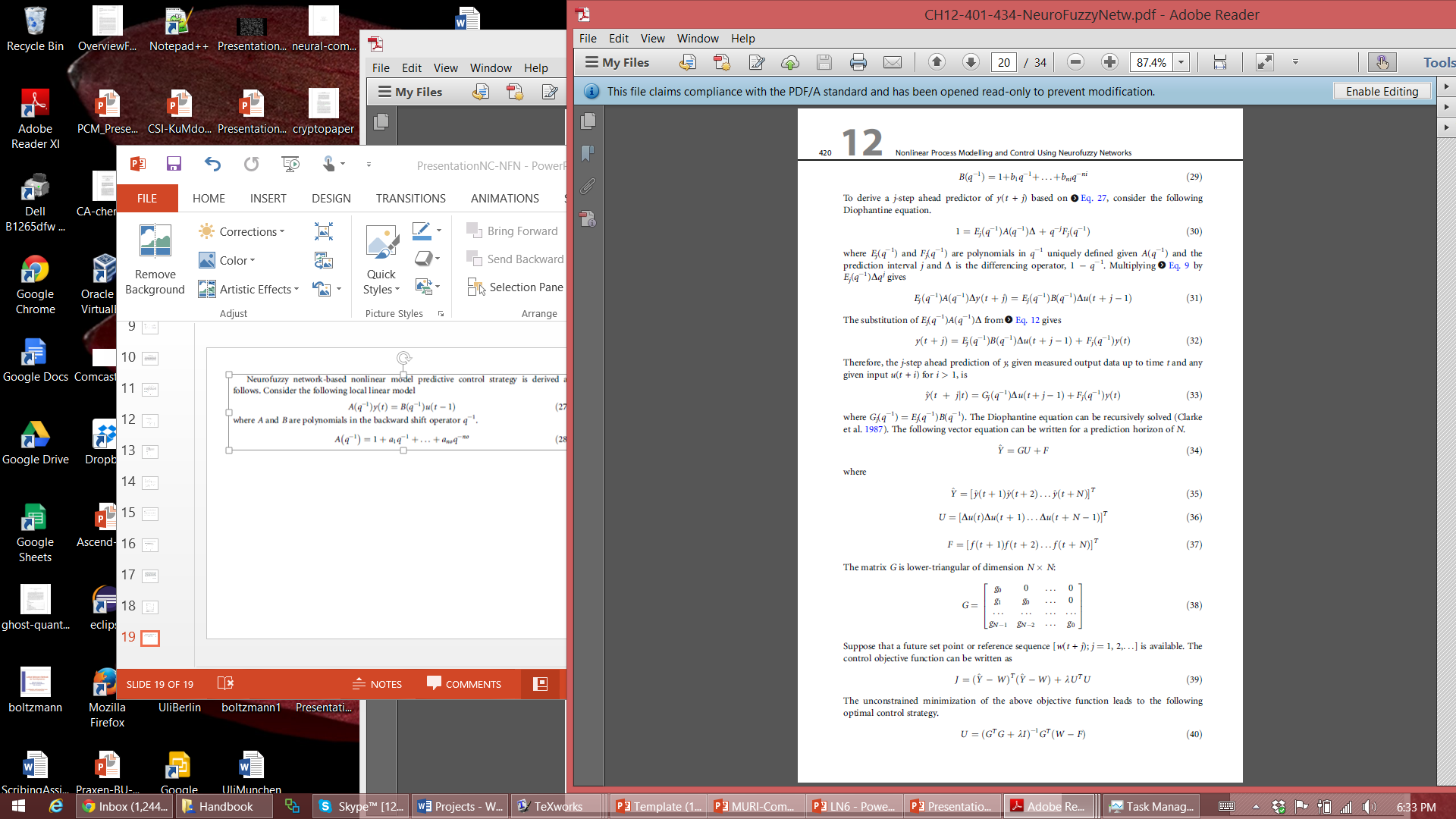 27
30
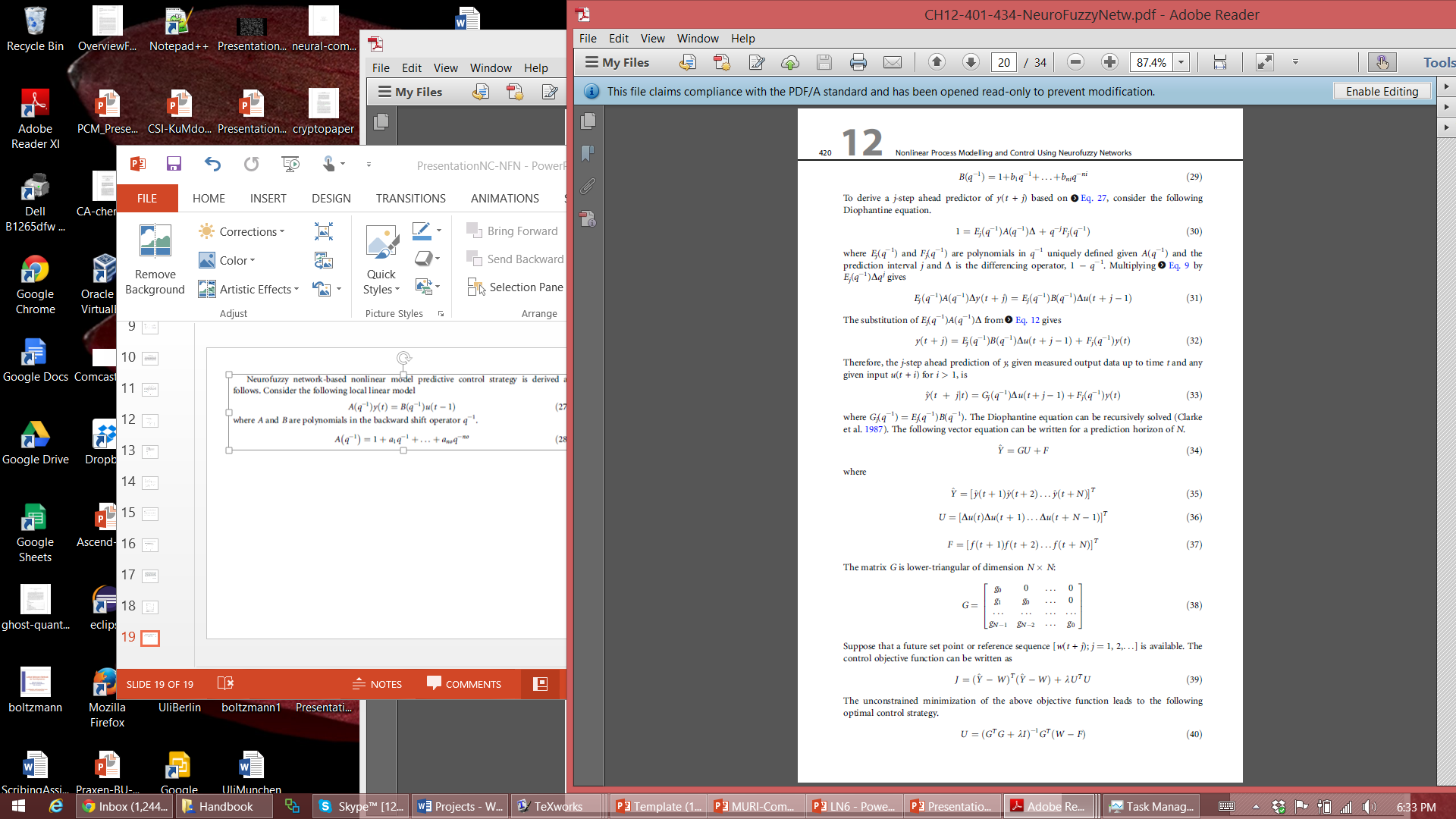 What we want is w, how do we adjust the inputs to achieve w?
No added constants  no static offsets
Control horizon of 1
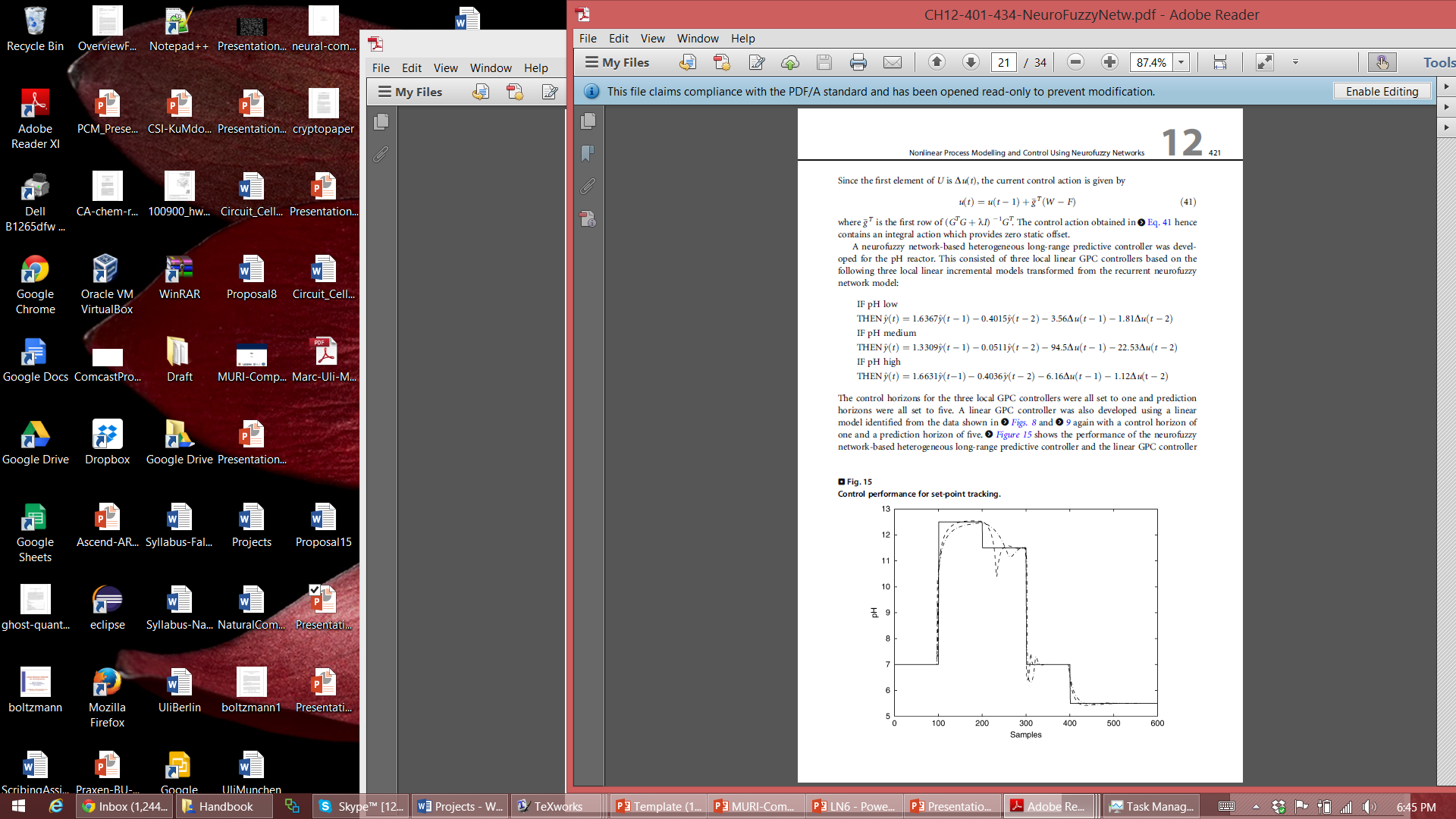 The learned recurrent neurofuzzy network can be transformed into the following linear incremental models:
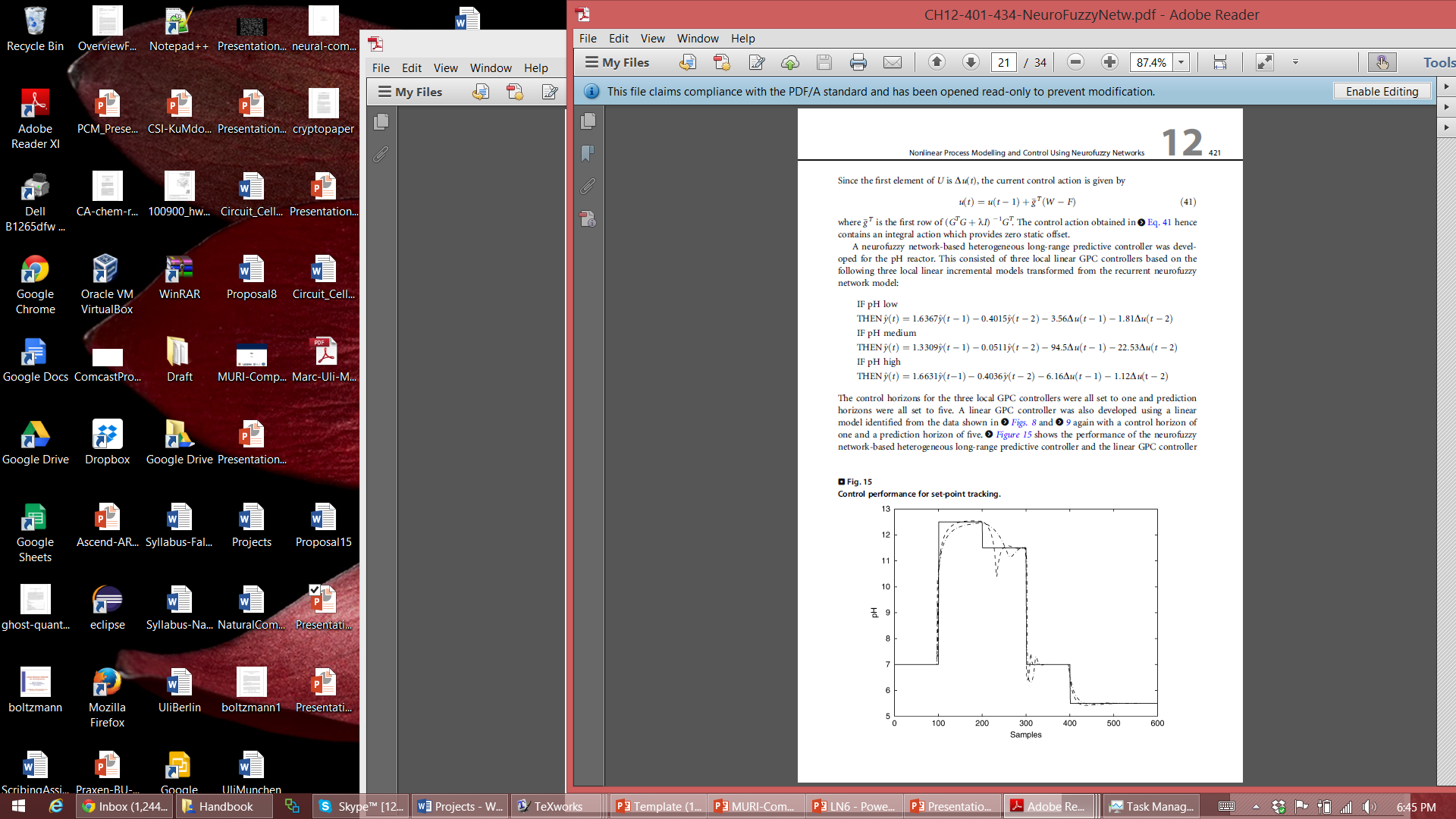 Now use the above theory leading to Eq. 41 to create Generalized Predictive Models (GPCs)
Generalized Predictive Controller (GPC):
The resulting GPC based on the recurrent neurofuzzy network
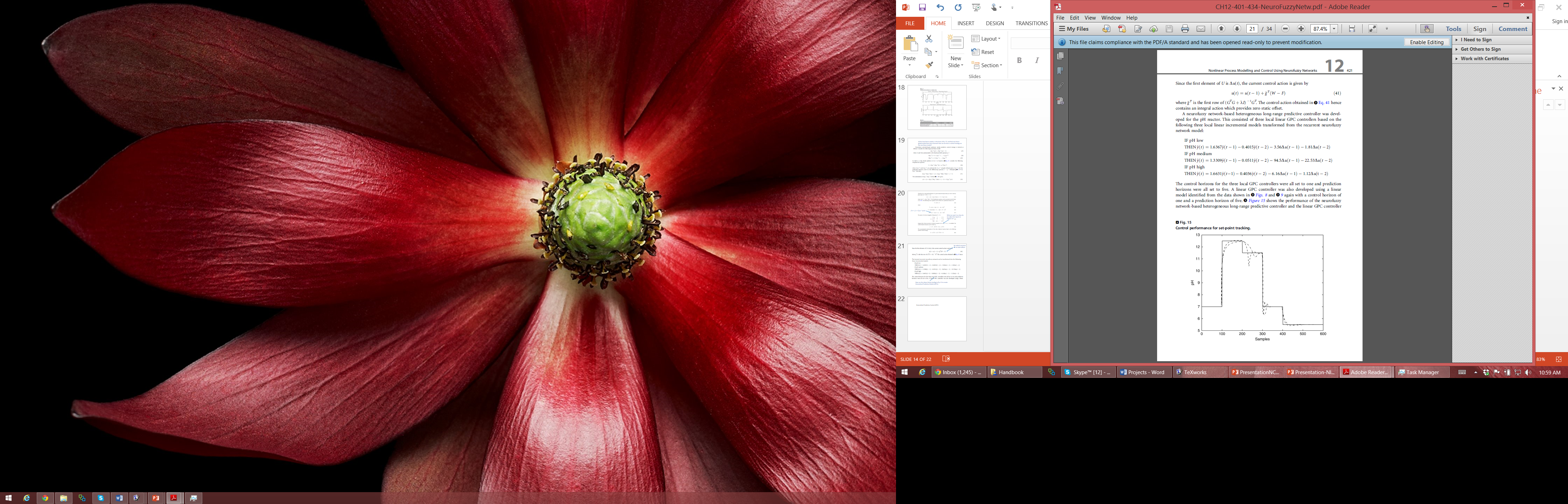 A GPC based on a linear GPC controller based on the same training and test data, same control and prediction horizons
How well do the controllers compensate for disturbances in e.g. C2?
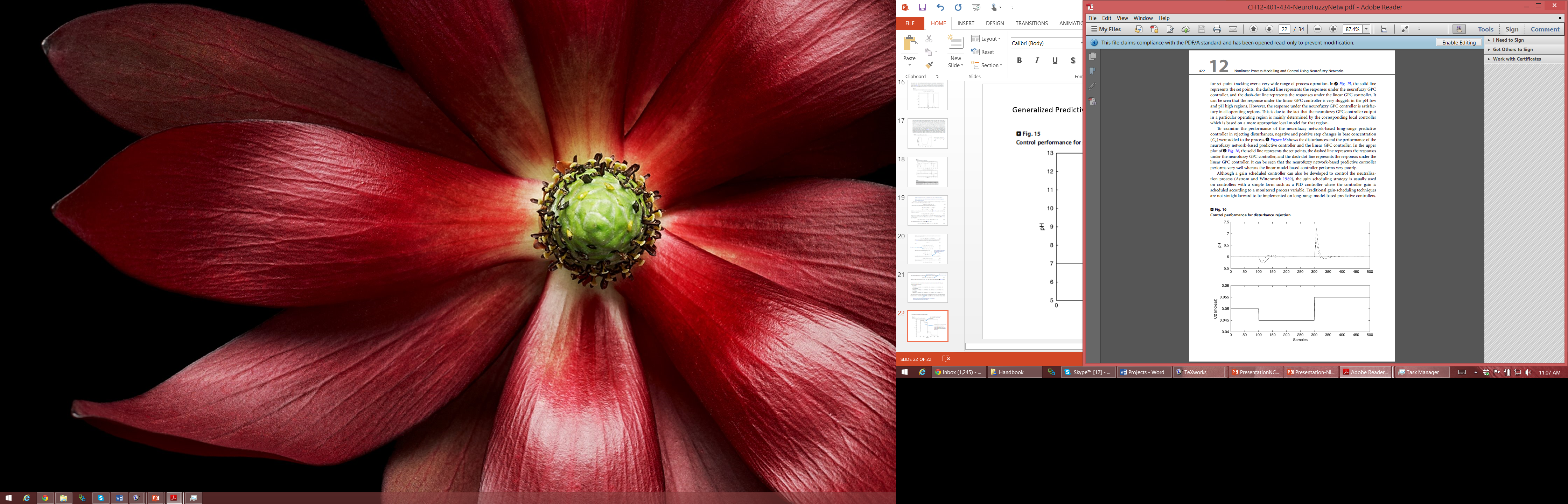